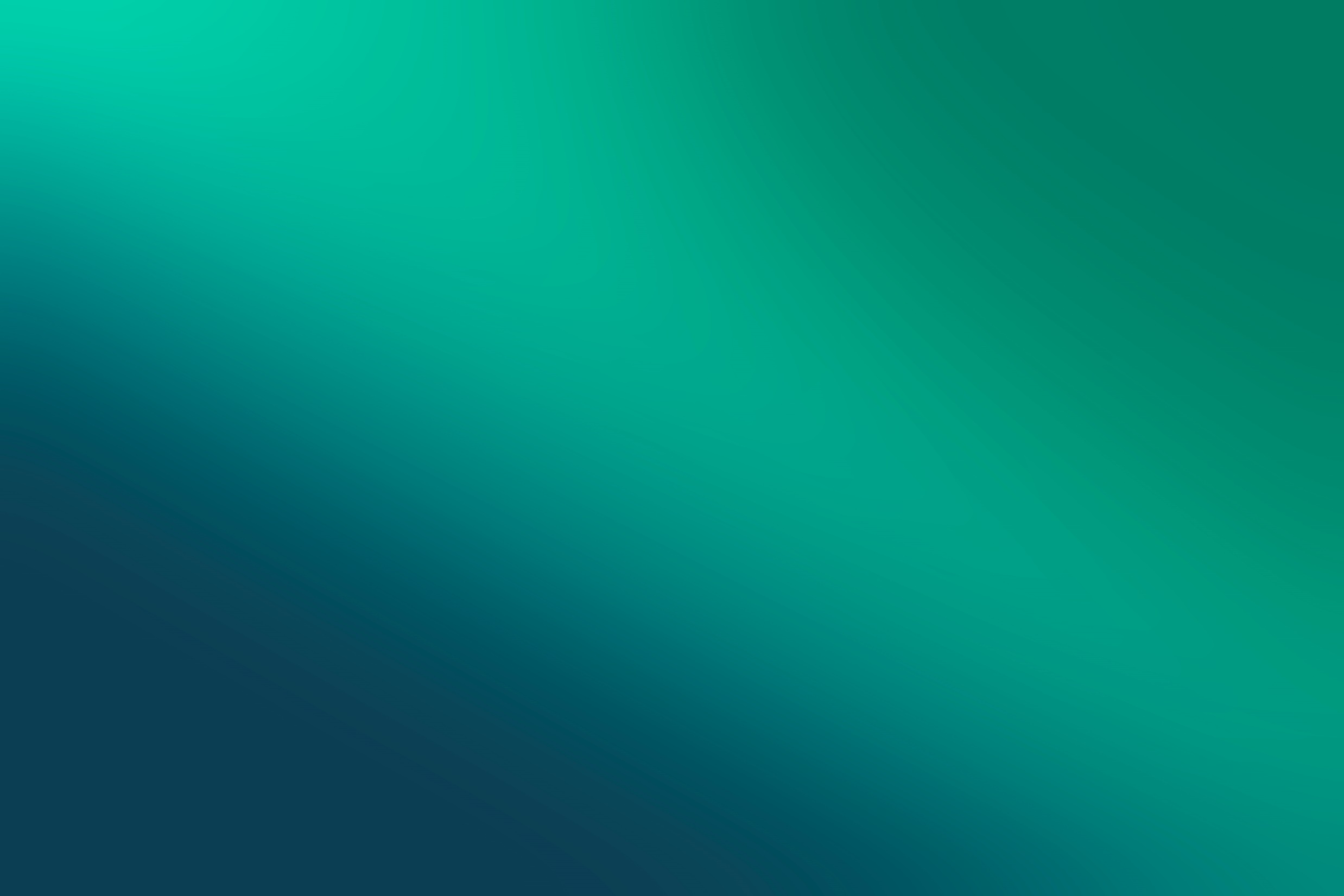 Cartera de Servicios Autoexpedibles
www.lafise.com
Seguros LAFISE
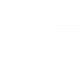 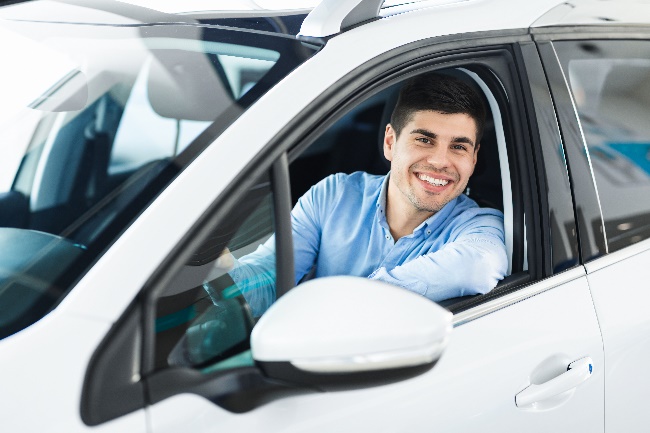 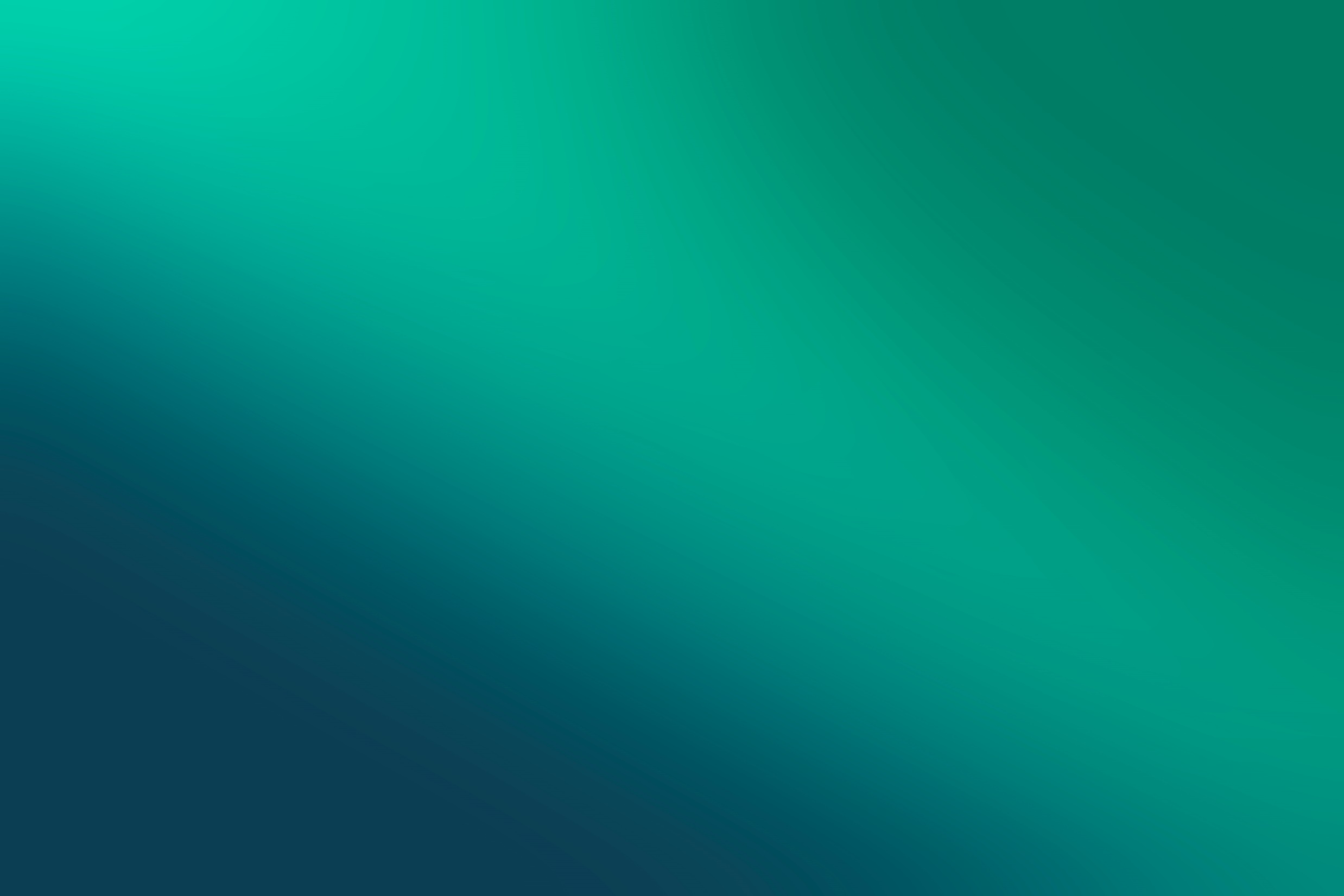 PÓLIZA AUTOMÓVIL AUTOEXPEDIBLE MULTIMONEDA
Seguros LAFISE
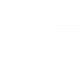 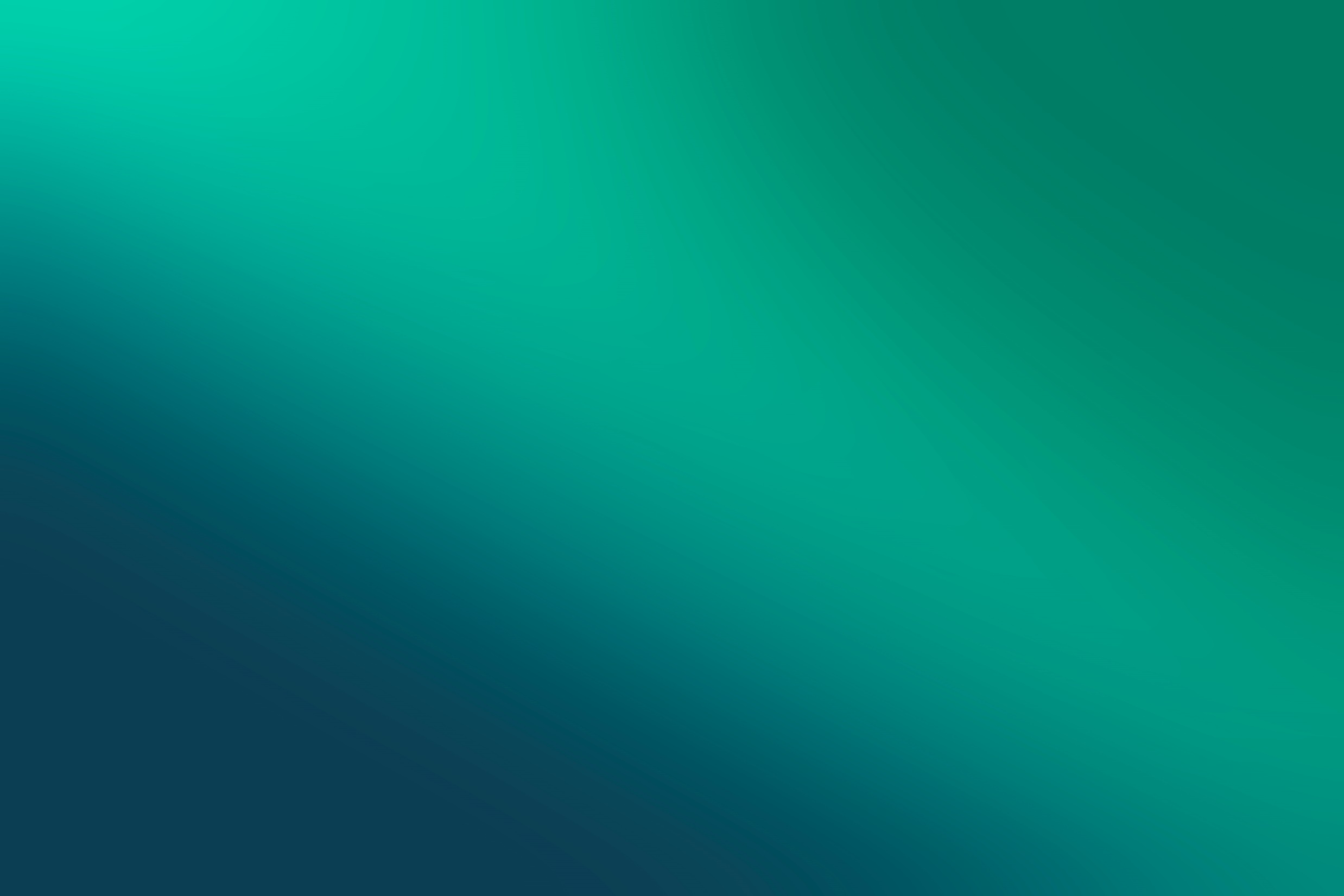 COBERTURAS
www.lafise.com
Seguros LAFISE
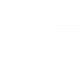 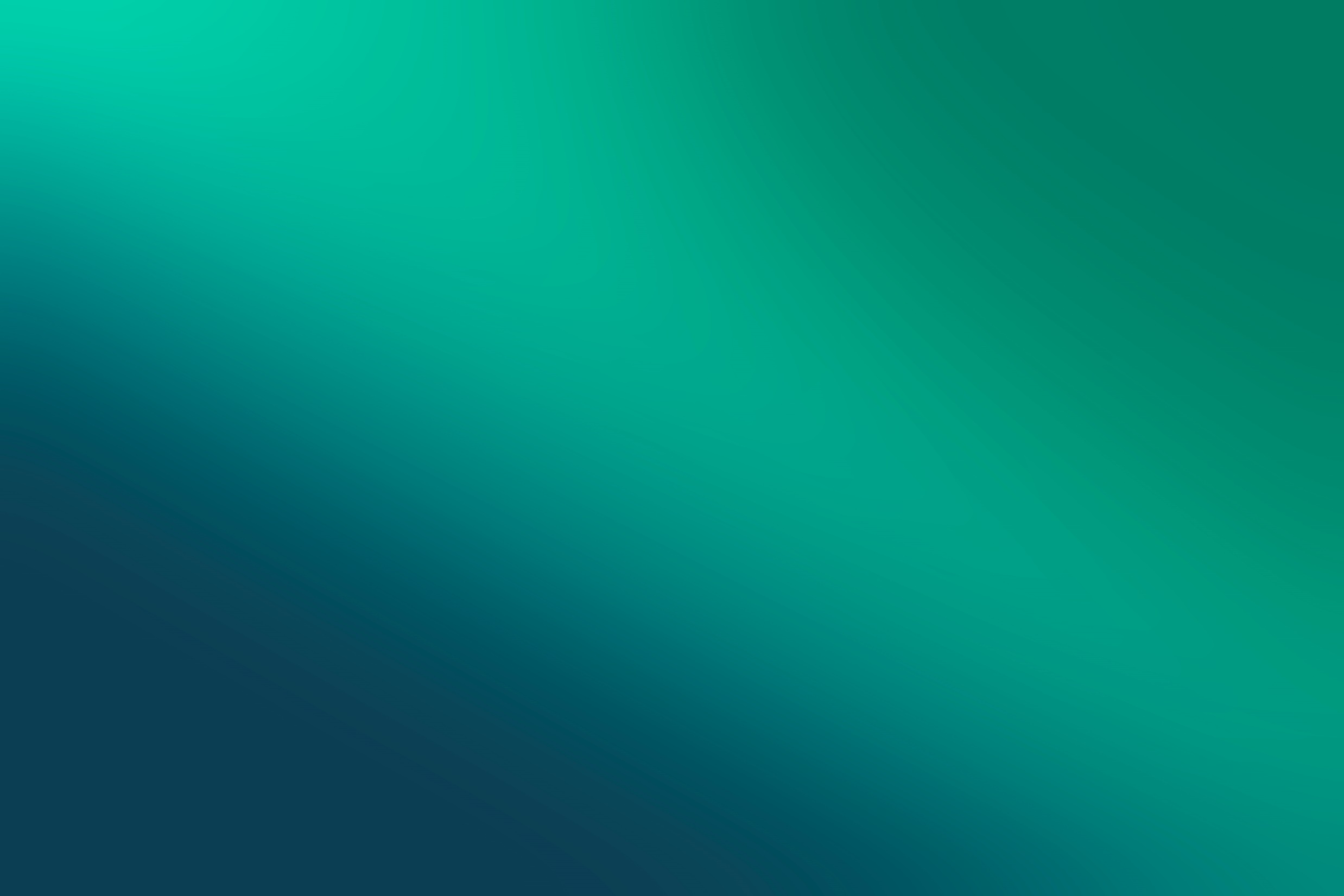 COBERTURAS
A - Responsabilidad civil extracontractual por lesión y/o muerte de terceras personas y/o daños a la propiedad de terceras personas.
Lesión o Muerte de Personas. Cubre la Responsabilidad Civil Extracontractual por lesión y/o muerte terceras personas o familiares del asegurado a partir del cuarto grado de consanguinidad o afinidad, incluyendo los pasajeros del vehículo asegurado.
Daños a la propiedad de terceros.
Defensa Legal del Asegurado. Se ampara la defensa legal del Tomador y/o Asegurado en los procesos judiciales de carácter civil seguidos en su contra.
Arreglos Extrajudiciales o Judiciales.
Declaración de conductor designado. En caso de Vehículos inscritos y asegurados a nombre de personas jurídicas, de uso personal o personal-comercial, el Tomador deberá declarar al o los conductores a ser designados como “Conductor(es) Designado(s)” al momento de la suscripción.
www.lafise.com
Seguros LAFISE
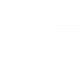 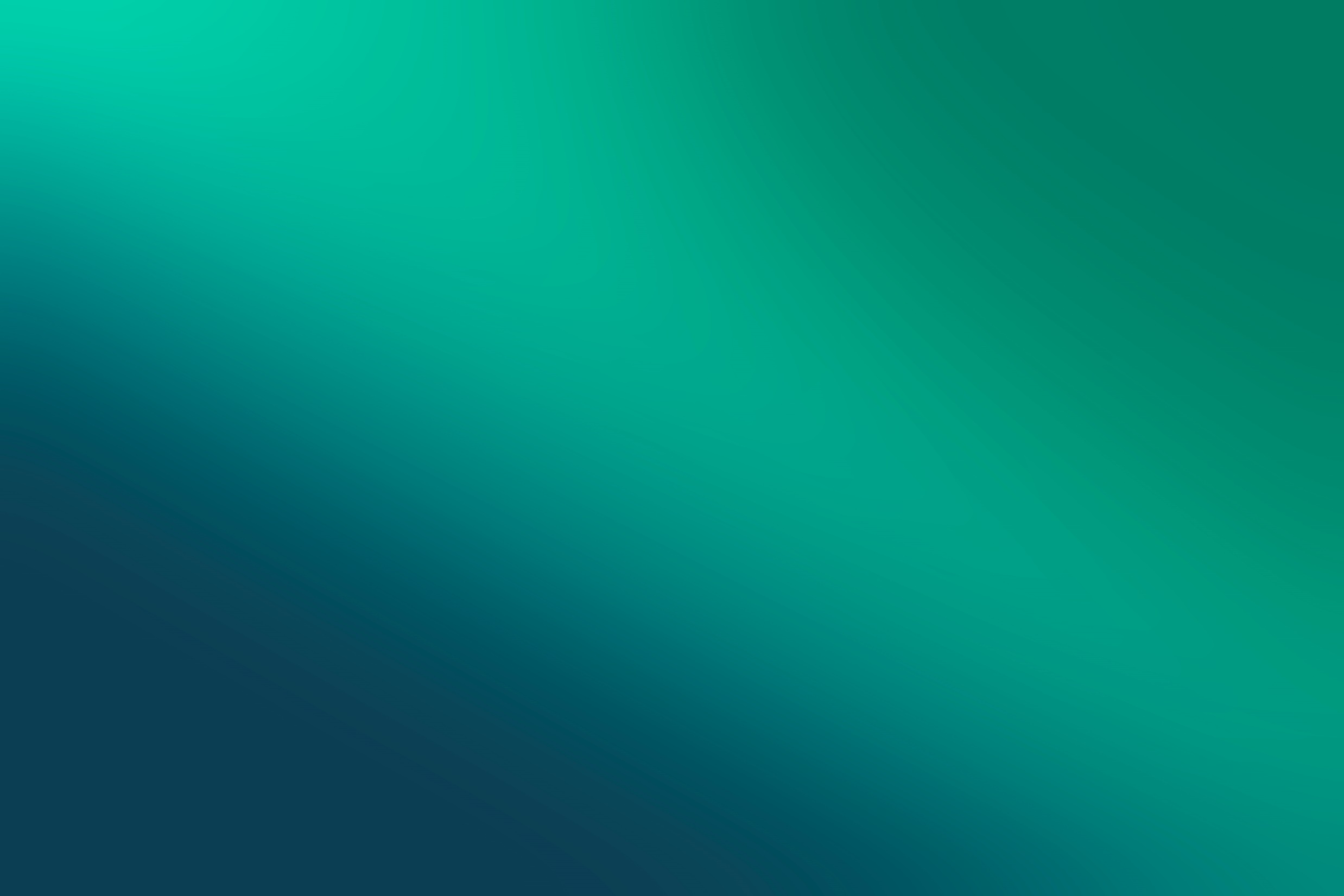 COBERTURAS
Límite de responsabilidad.
El límite máximo será por la suma de ¢25.000.000,00, o por la suma de US$50.000.00, según la moneda en que sea contratado el seguro.
Excepción Deducible.
Si la propiedad afectada pertenece a un familiar del Asegurado hasta el tercer grado de afinidad o consanguinidad, se aplicará un deducible máximo por evento del 20% de la pérdida, con un mínimo de ¢200.000,00 o de US$400.00.
Si el vehículo asegurado al momento del siniestro es conducido por una persona sin licencia habilitante, pero con Permiso temporal de conducir, se aplicará un deducible máximo por evento del 30% de la pérdida, con un mínimo de ¢200.000,00 o de US$400.00.
www.lafise.com
Seguros LAFISE
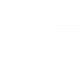 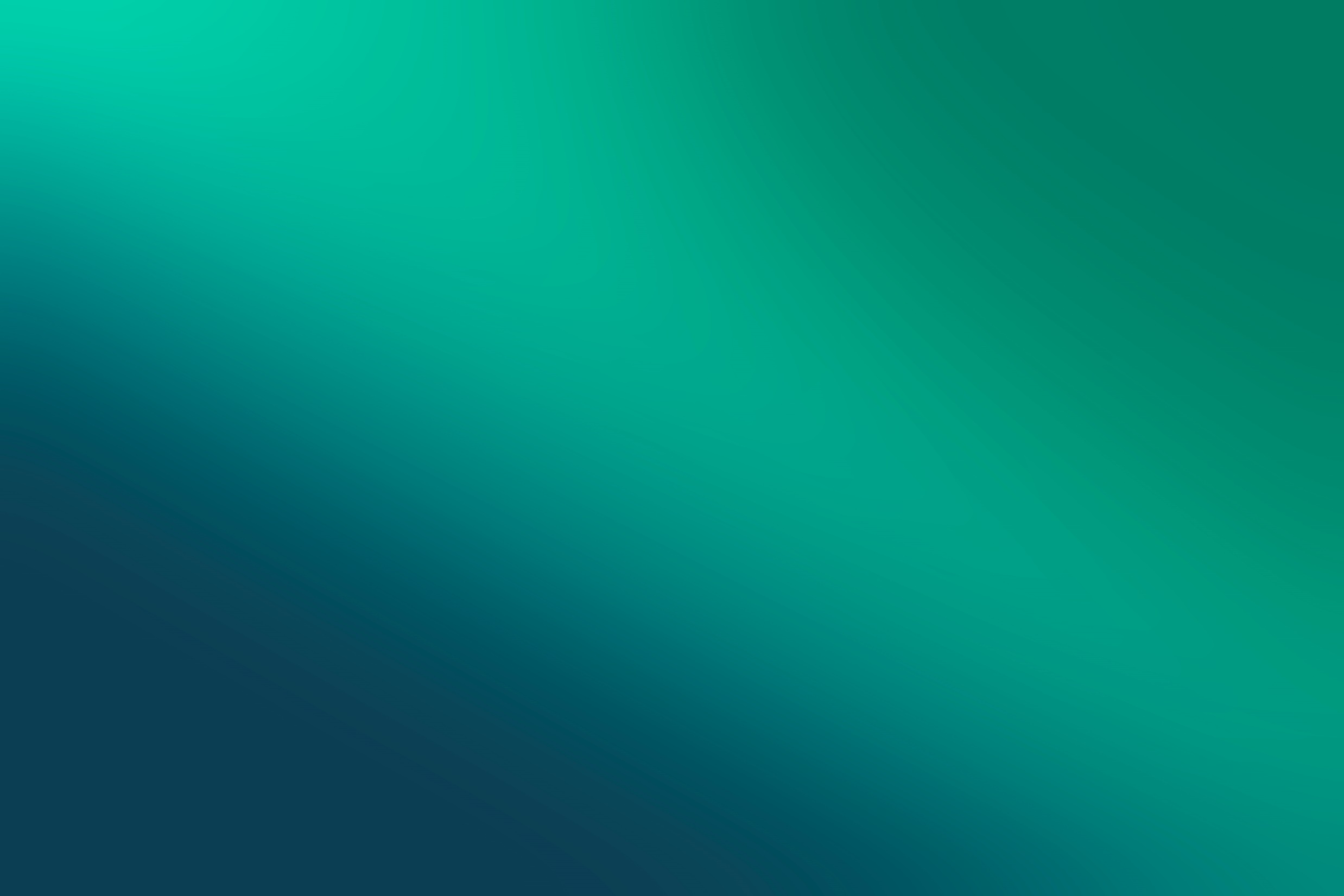 COBERTURAS
B - Daño directo al vehículo asegurado.
Pérdidas directas, súbitas y accidentales que sufra el Automóvil Asegurado a consecuencia de los siguientes riesgos: 
Colisión.
Vuelco.
Inundación, ciclón, huracán, granizada, y, tornado.
Temblor, terremoto, erupción volcánica, caída de cenizas, y/o arena volcánica.
Deslizamiento, hundimiento o derrumbe.
Rayo o incendio casual por cualquier causa.
C - Robo y/o Hurto Totales.
 La cobertura operará una vez transcurrido un mes a partir de la emisión del seguro.
www.lafise.com
Seguros LAFISE
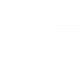 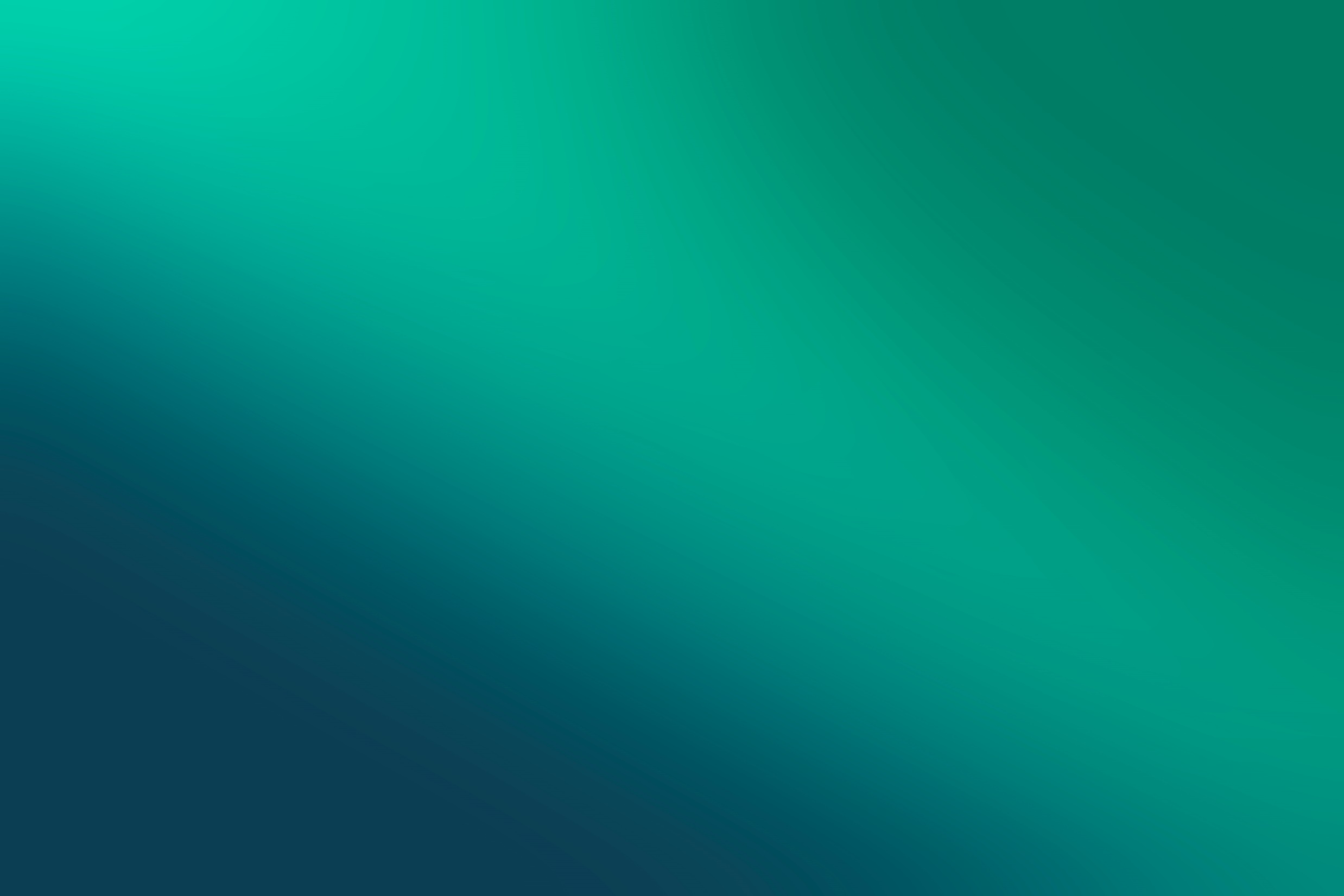 COBERTURAS
D - Asistencia en Carretera.
Esta cobertura es gratuita y ampara la Asistencia en Carretera únicamente para los vehículos asegurados con antigüedad menor o igual a 10 años, de acuerdo con los beneficios y límites que se indican a continuación.
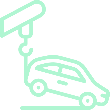 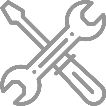 Servicio de remolque.
Referencia de talleres mecánicos.
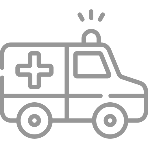 Traslado en ambulancia en caso de accidente de tránsito.
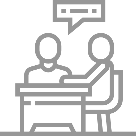 Asesoría en la denuncia de robo o hurto total del vehículo.
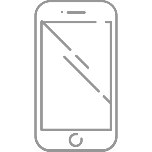 Orientación médica telefónica.
www.lafise.com
Seguros LAFISE
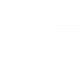 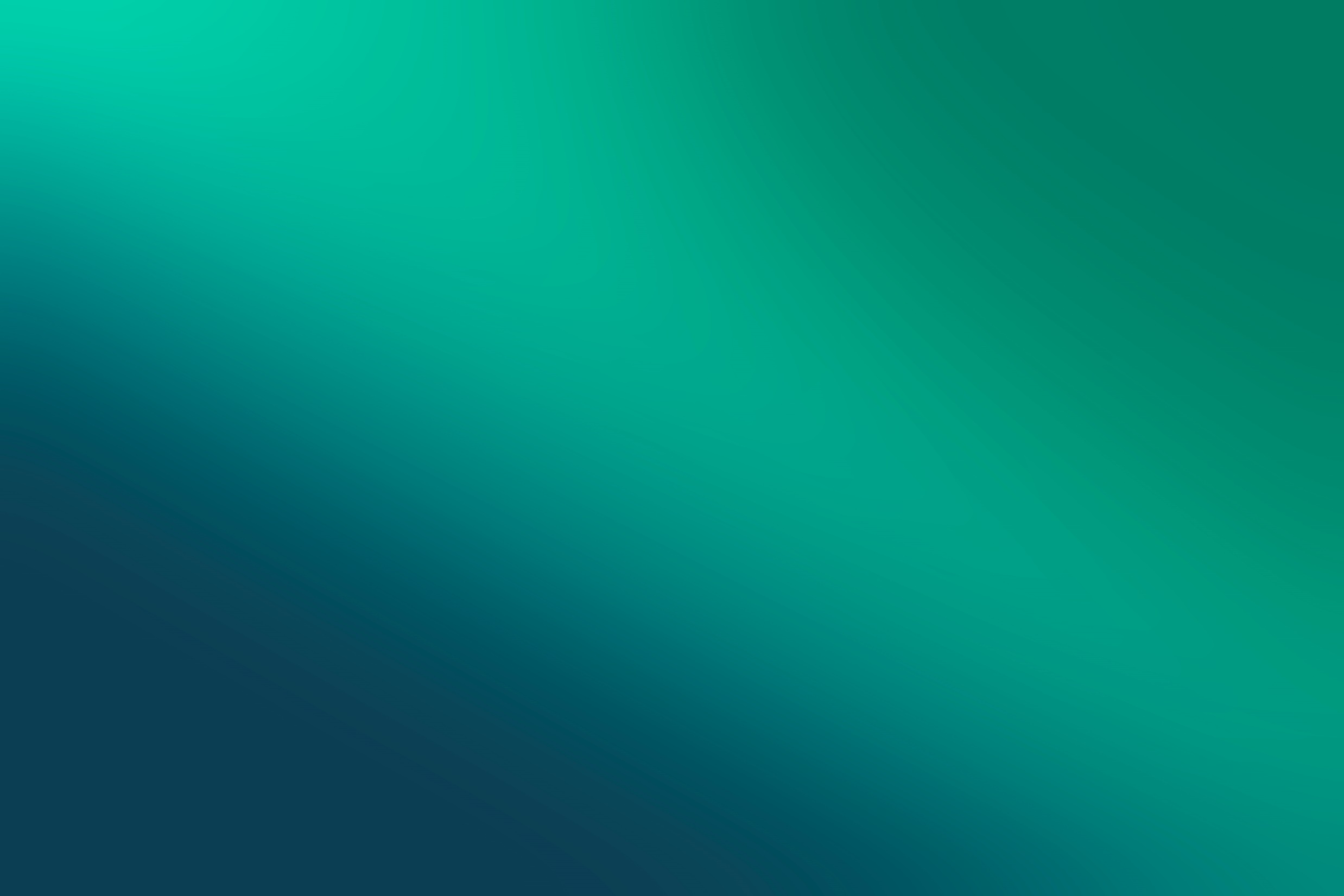 PERSONAS ASEGURADAS
a.   El Tomador y/o Asegurado de acuerdo con la Propuesta de Seguro.  
b.   Cualquier otra persona que, al momento de acaecer el evento, conduzca el automóvil asegurado debidamente autorizado por el Tomador y/o Asegurado.
c.   En cuanto a la cobertura “A” se considerarán personas aseguradas, todos los ocupantes del vehículo.
d.   En caso de Vehículos inscritos y asegurados a nombre de personas jurídicas, de uso personal o personal-comercial, el Tomador y/o Asegurado para uso de la cobertura A será aquel indicado como “Conductor Designado”.
www.lafise.com
Seguros LAFISE
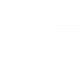 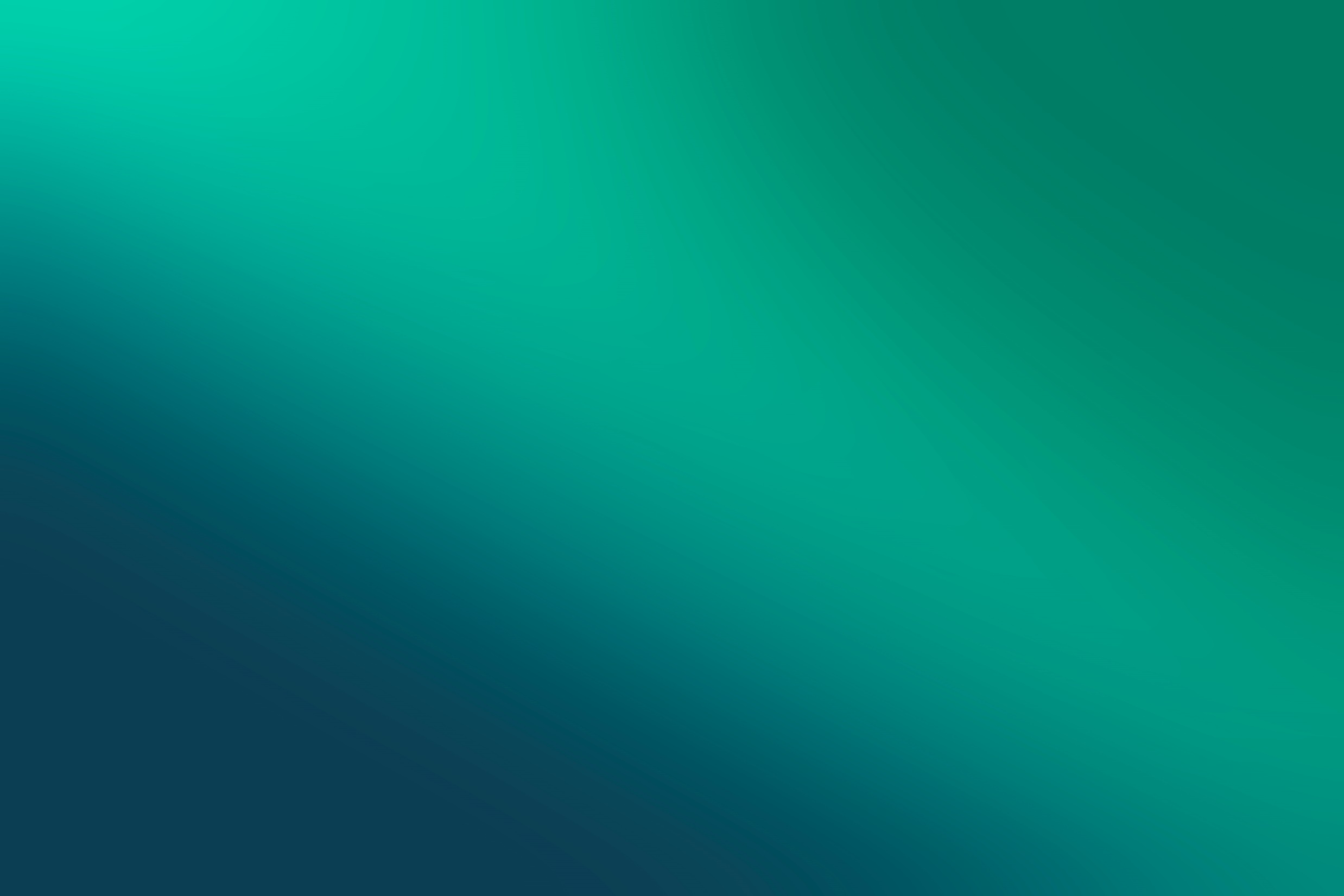 EXCLUSIONES
Cobertura A - Responsabilidad civil extracontractual por lesión y/o muerte de terceras personas y/o daños a la propiedad de terceras personas “Límite Único Combinado”.
1)      Acuerdos realizados por el asegurado o conductor del vehículo asegurado, antes o durante el proceso judicial, sin el consentimiento previo escrito de SEGUROS LAFISE.
Coberturas B - “Daño Directo al vehículo asegurado” y C “Robo y/o Hurto Totales”.
1)    Daños existentes previos a la contratación del seguro que afecten el interés que se asegura.
    2)      Actos delictivos o de vandalismo que causen daños al vehículo asegurado.
www.lafise.com
Seguros LAFISE
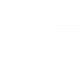 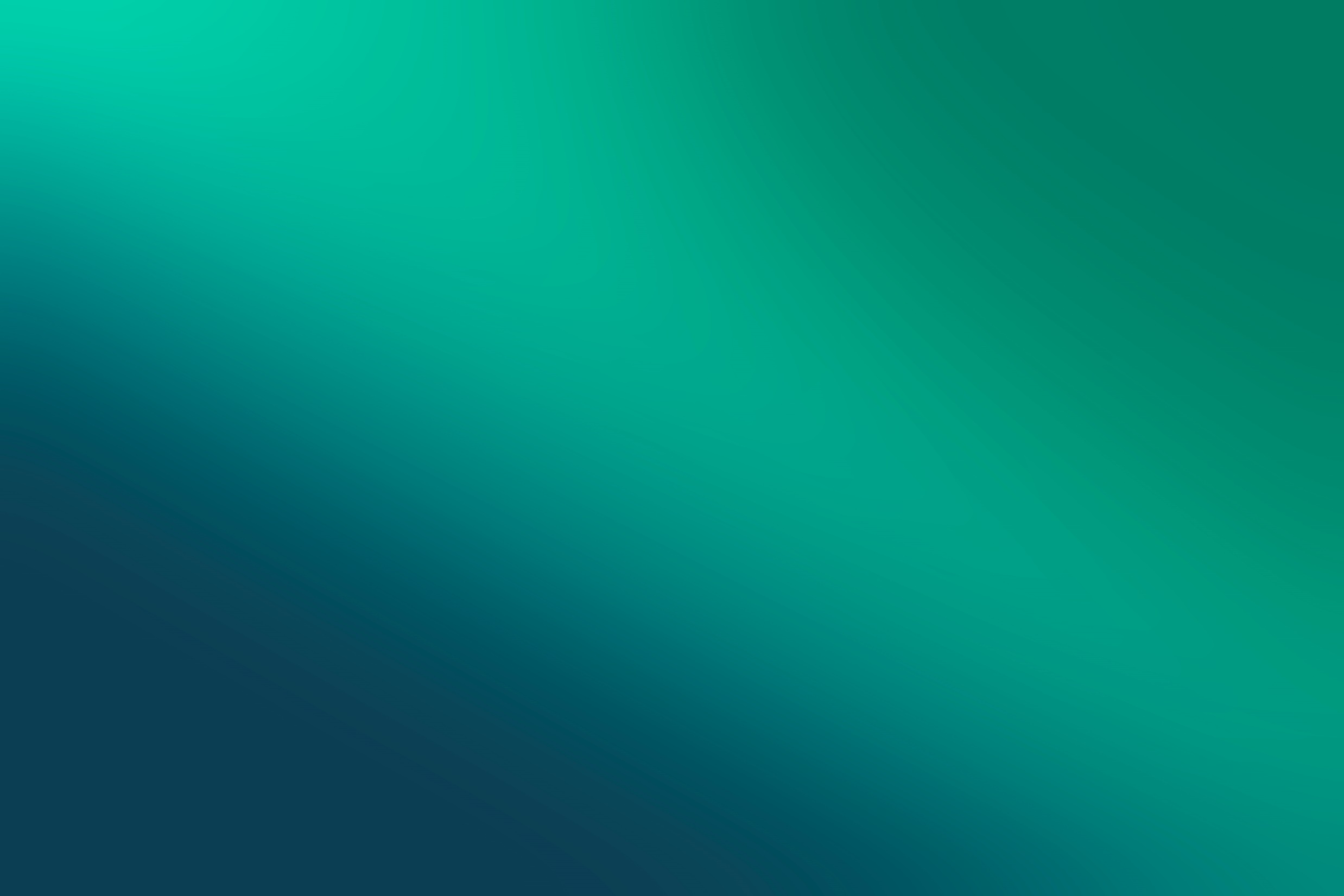 EXCLUSIONES PARA LAS COBERTURAS A, B, y C.
1)   Cuando el conductor no cuente con licencia habilitante, o se encuentre vencida, o en los casos del Permiso Temporal de Aprendizaje emitido por el COSEVI
2)   Cuando el Asegurado no cuente al momento de ocurrir el evento con interés asegurable.
3)  La participación en competencias o pruebas de seguridad, resistencia, regularidad velocidad, con o sin consentimiento del asegurado.
4)   Si al acaecer el siniestro, el conductor se encuentra bajo la influencia o efectos del alcohol, drogas tóxicas o perturbadoras, estupefacientes, sustancias psicotrópicas, estimulantes u otras sustancias que produzcan estados de alteración y efectos enervantes o depresivos análogos.
www.lafise.com
Seguros LAFISE
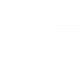 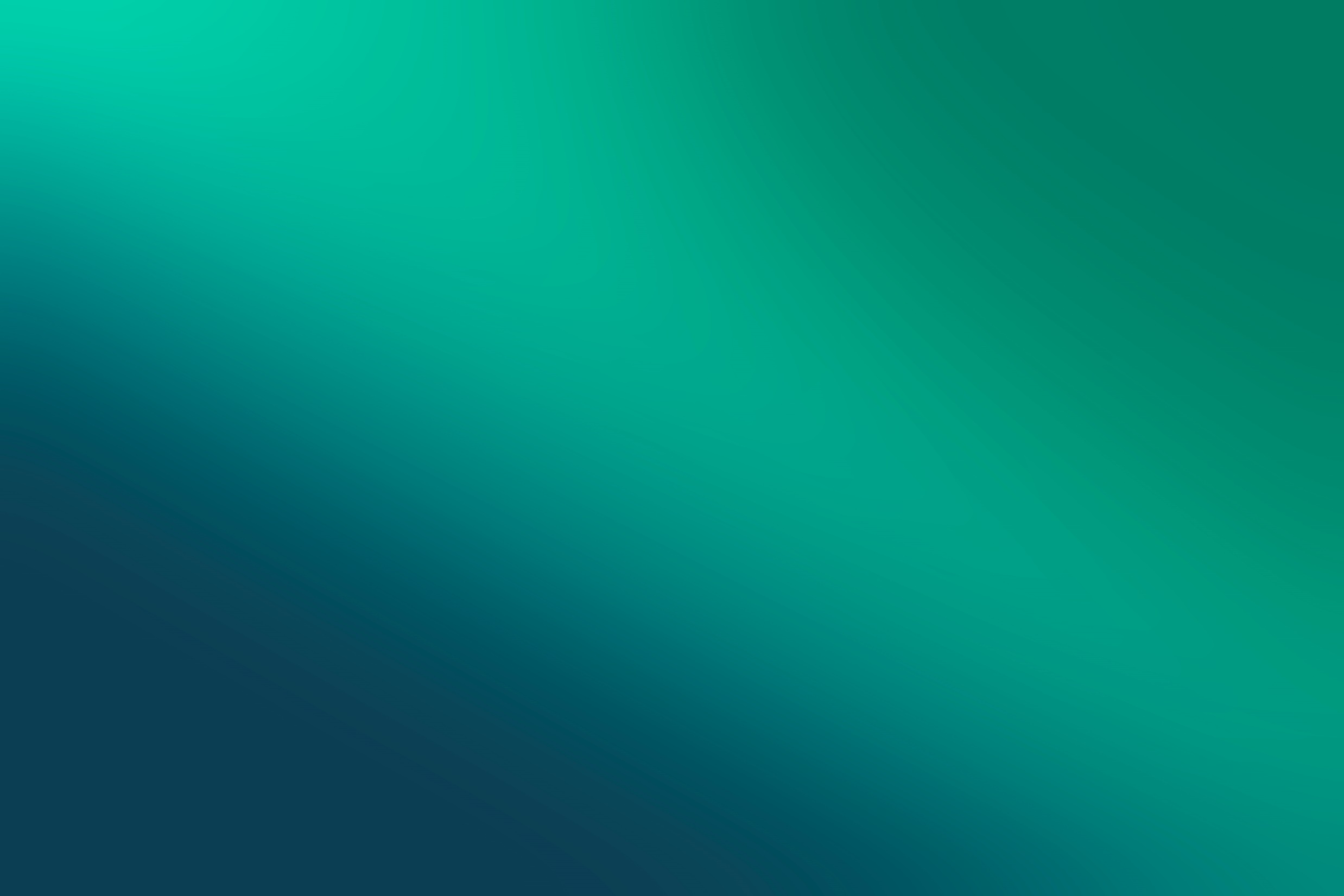 EXCLUSIONES PARA LAS COBERTURAS A, B, y C.
5)      Cuando se sobrepasa la capacidad de pasajeros permitida según especificaciones del fabricante del vehículo.
6)      Actos delictivos o el incumplimiento de la ley por parte del tomador, asegurado o conductor.
7)      Cuando los daños sean causados por acción u omisión premeditada, intencional del asegurado o conductor autorizado del vehículo al momento del siniestro, o de quien se le haya confiado el vehículo en custodia.
8)      Guerra civil o internacional, terrorismo, motín, huelga, paros, disturbios, riñas o peleas, movimiento subversivo, por hostilidades, acciones u operaciones militares o de guerra, invasión o actos de enemigo extranjero, haya o no declaración o estado de guerra).
www.lafise.com
Seguros LAFISE
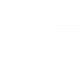 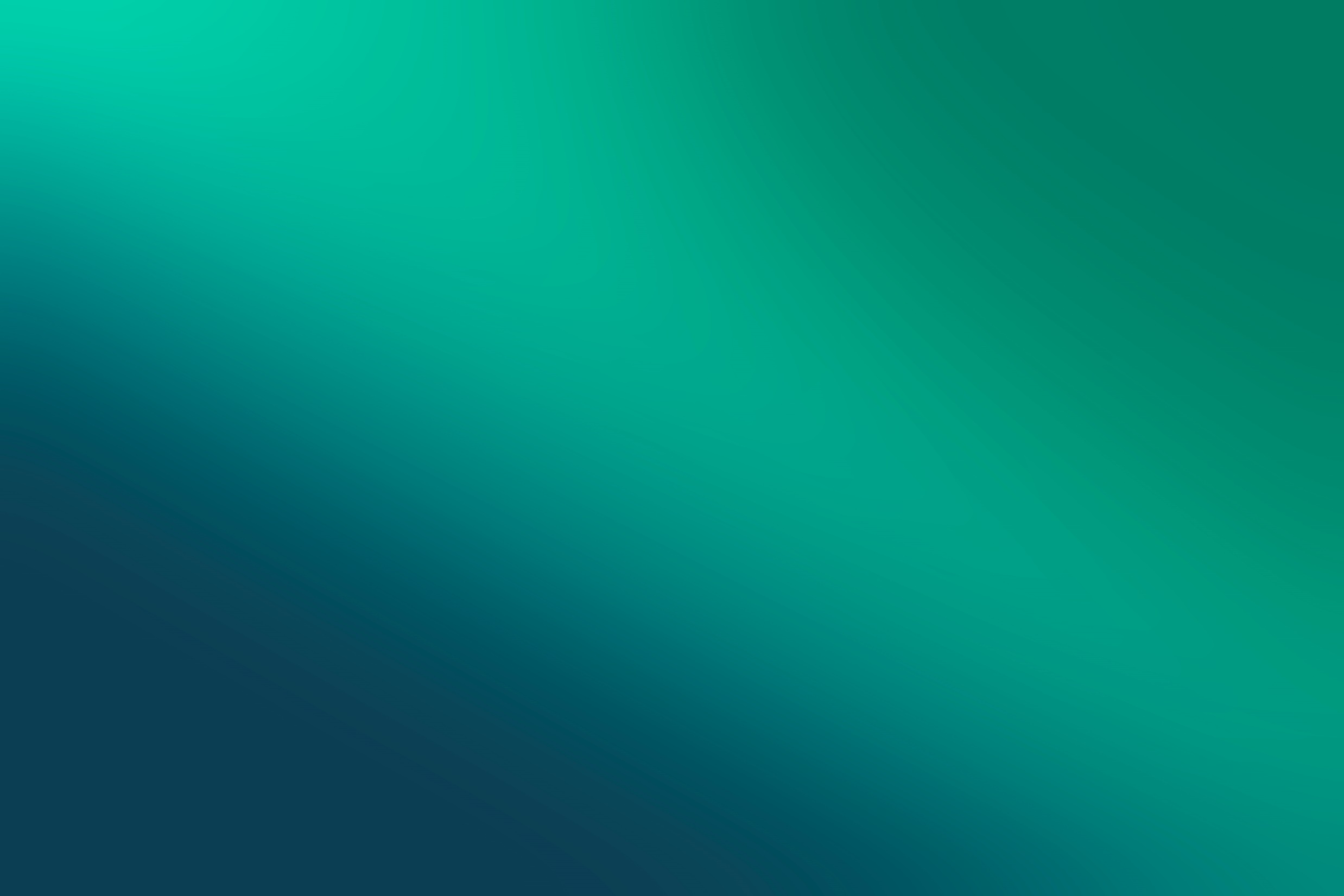 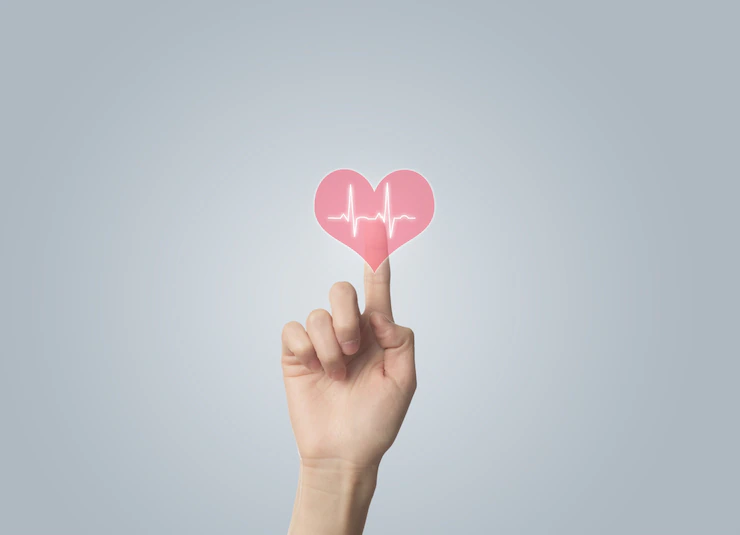 PÓLIZA VIDA Y GASTOS FUNERARIOS
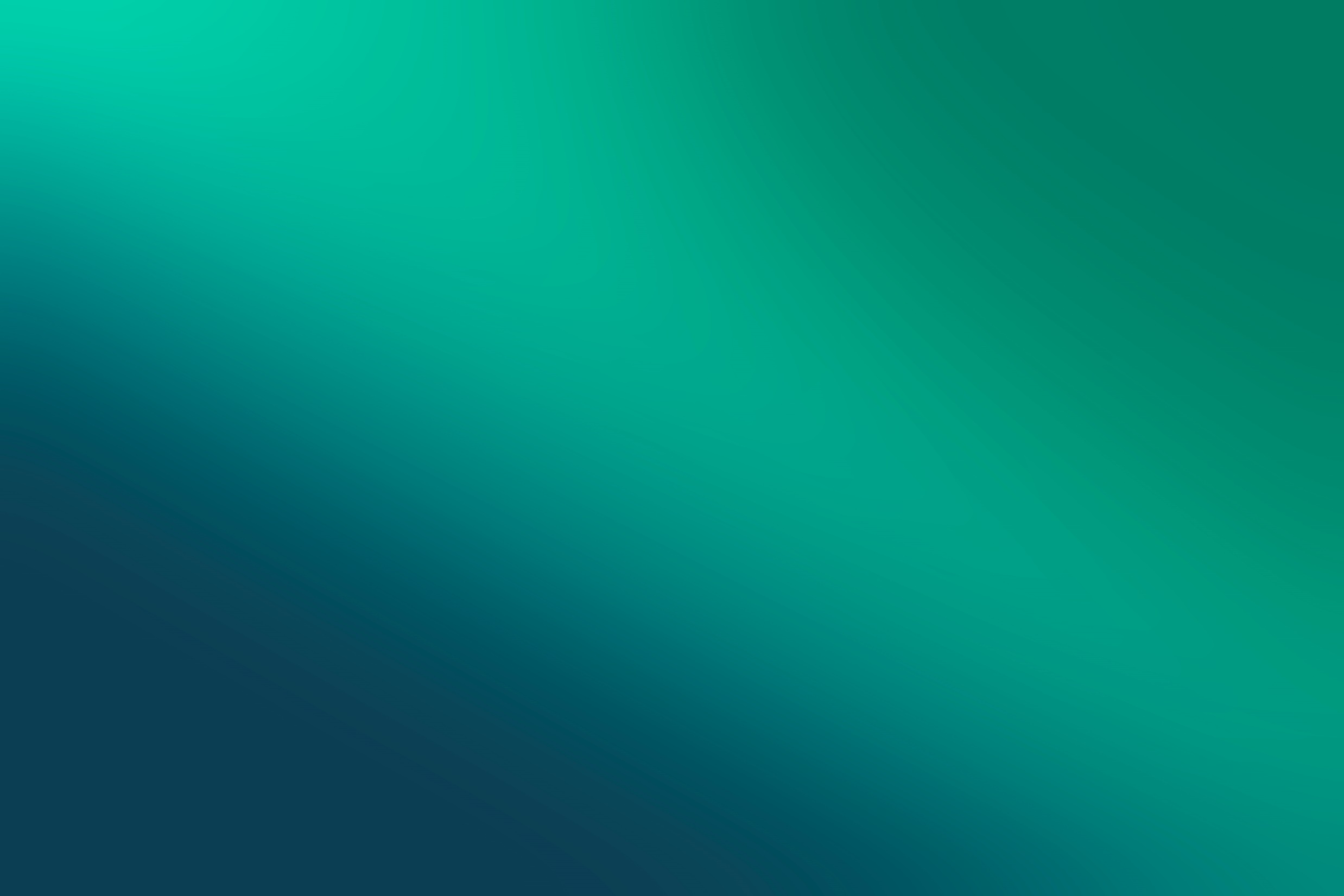 COBERTURAS
Cobertura Básica (A) – Muerte por cualquier causa.
Cobertura (B) Gastos Funerarios  (Cobertura Opcional).
DEDUCIBLE
No aplica.
DEDUCIBLE
•Durante los primeros dos (2) años de vigencia del seguro.
•Transcurrido el plazo señalado, el fallecimiento por VIH o SIDA estará cubierto siempre y cuando el primer diagnóstico haya sido posterior a la fecha de ingreso a la póliza.
 
•En caso de incremento de la suma asegurada, el periodo de carencia iniciará a partir del incremento efectivo de la suma asegurada.
www.lafise.com
Seguros LAFISE
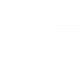 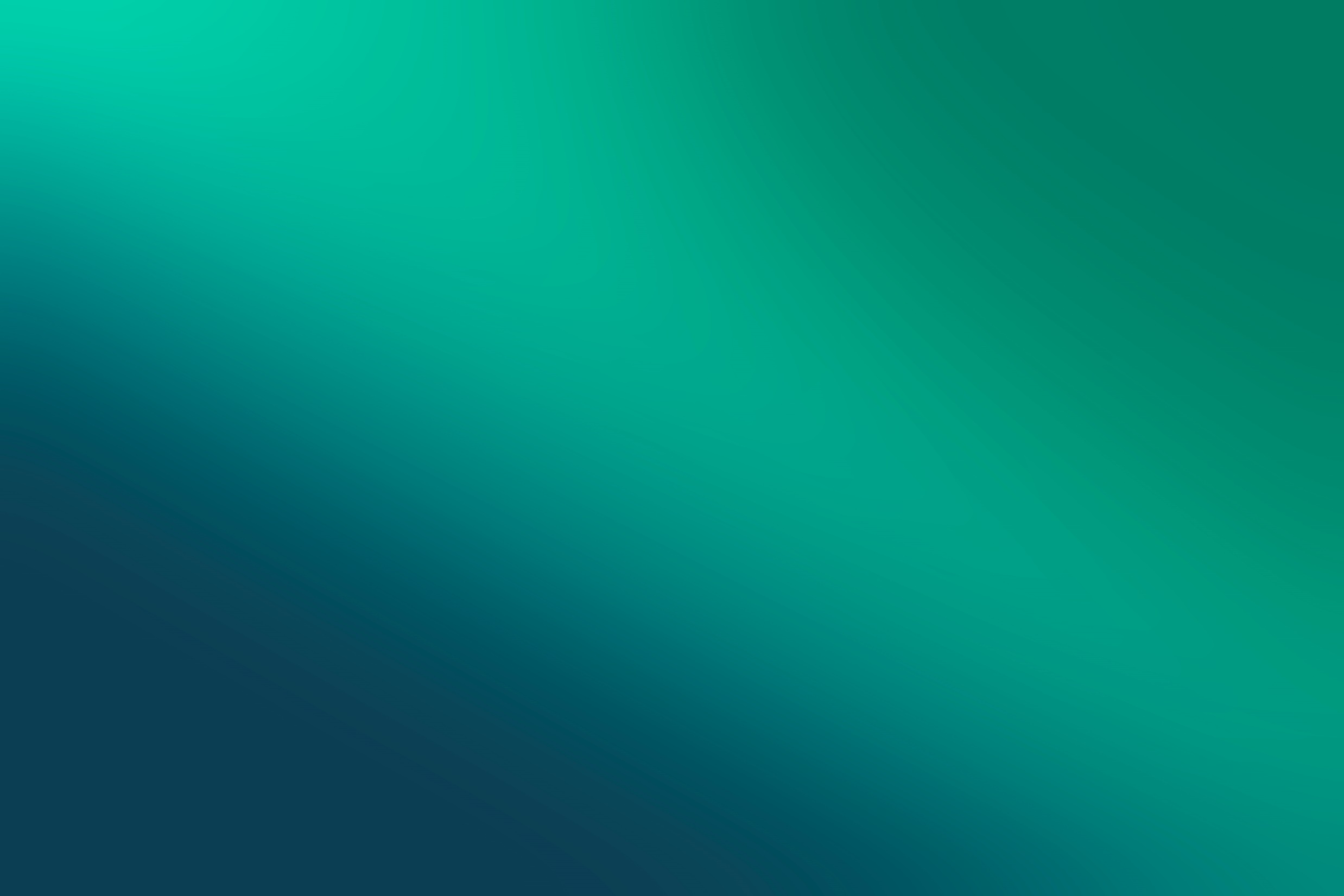 PLANES DE SEGURO AUTOEXPEDIBLE DE VIDA Y GASTOS FUNERARIOS
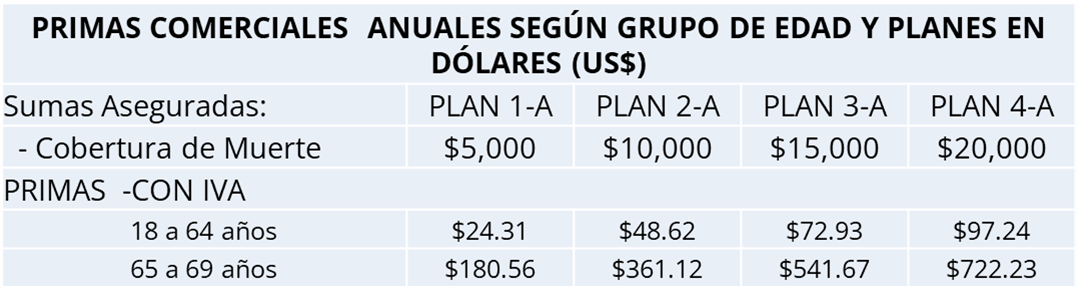 PLAN A:
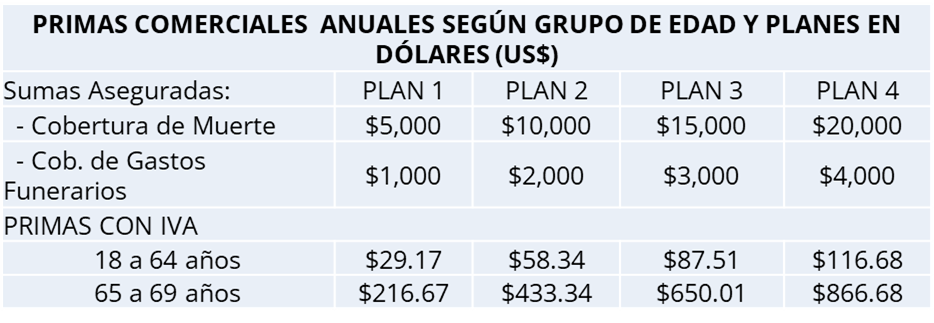 PLAN B:
www.lafise.com
Seguros LAFISE
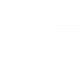 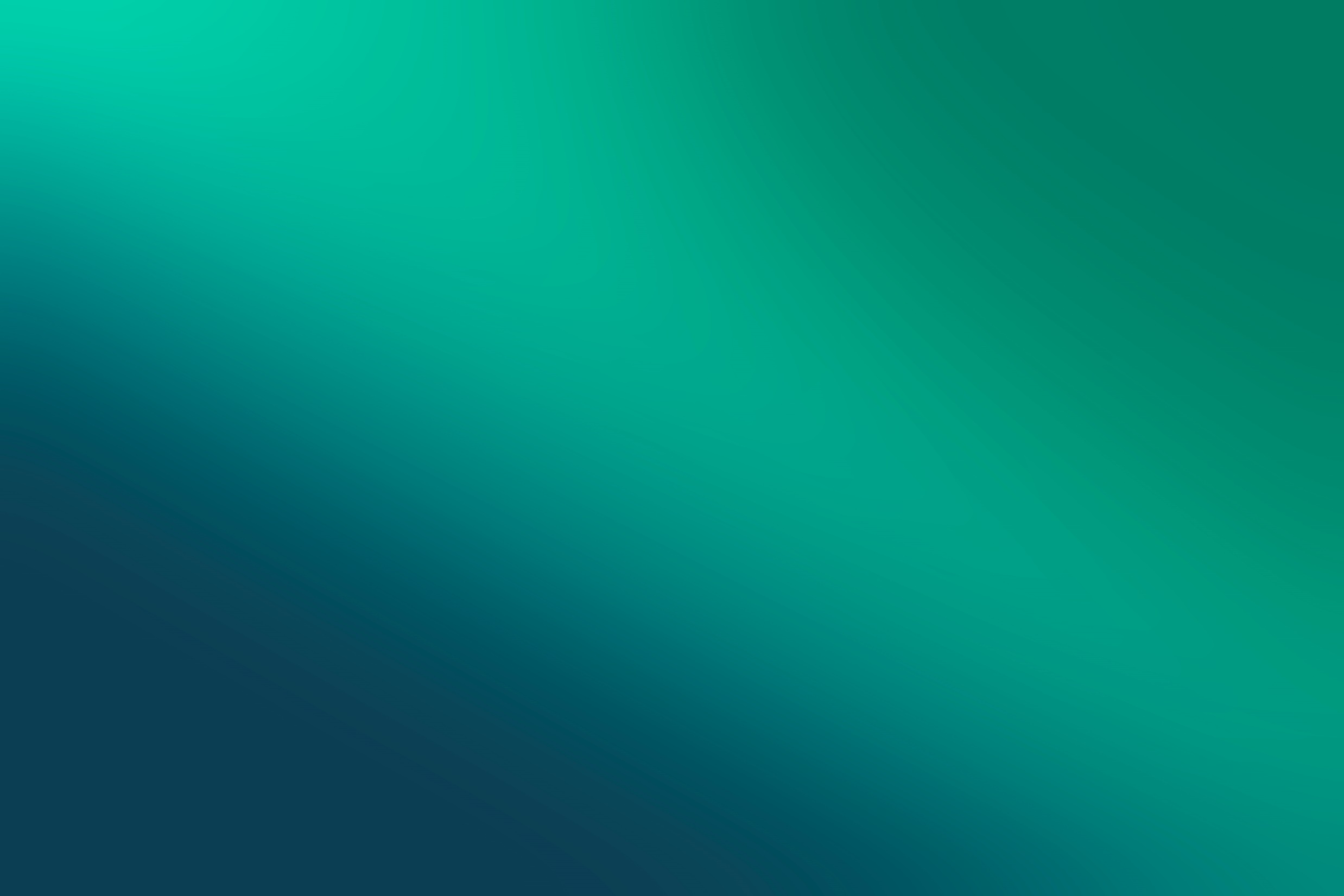 EXCLUSIONES POR CAUSA DE MUERTE ACCIDENTAL
a)      Cuando la persona asegurada fallezca por causa o como consecuencia de un tratamiento médico o una cirugía que haya sido requerida como consecuencia de un accidente no cubierto por la póliza.

b)      Cuando la persona asegurada no fallezca por accidente cubierto en la póliza, sino por causa o como consecuencia de un tratamiento médico o una cirugía practicada como resultado del accidente.

c)       Cuando la persona asegurada fallezca durante la participación en actividades riesgosas: actividades de seguridad o de bomberos, o como resultado de prácticas, pruebas o deportes extremos.

d)      Eventos relacionados con trabajo de minería y uso de explosivos.

e)      Accidentes ocasionados por ataques cardíacos, epilépticos, síncopes u otra enfermedad corporal o mental.
www.lafise.com
Seguros LAFISE
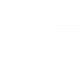 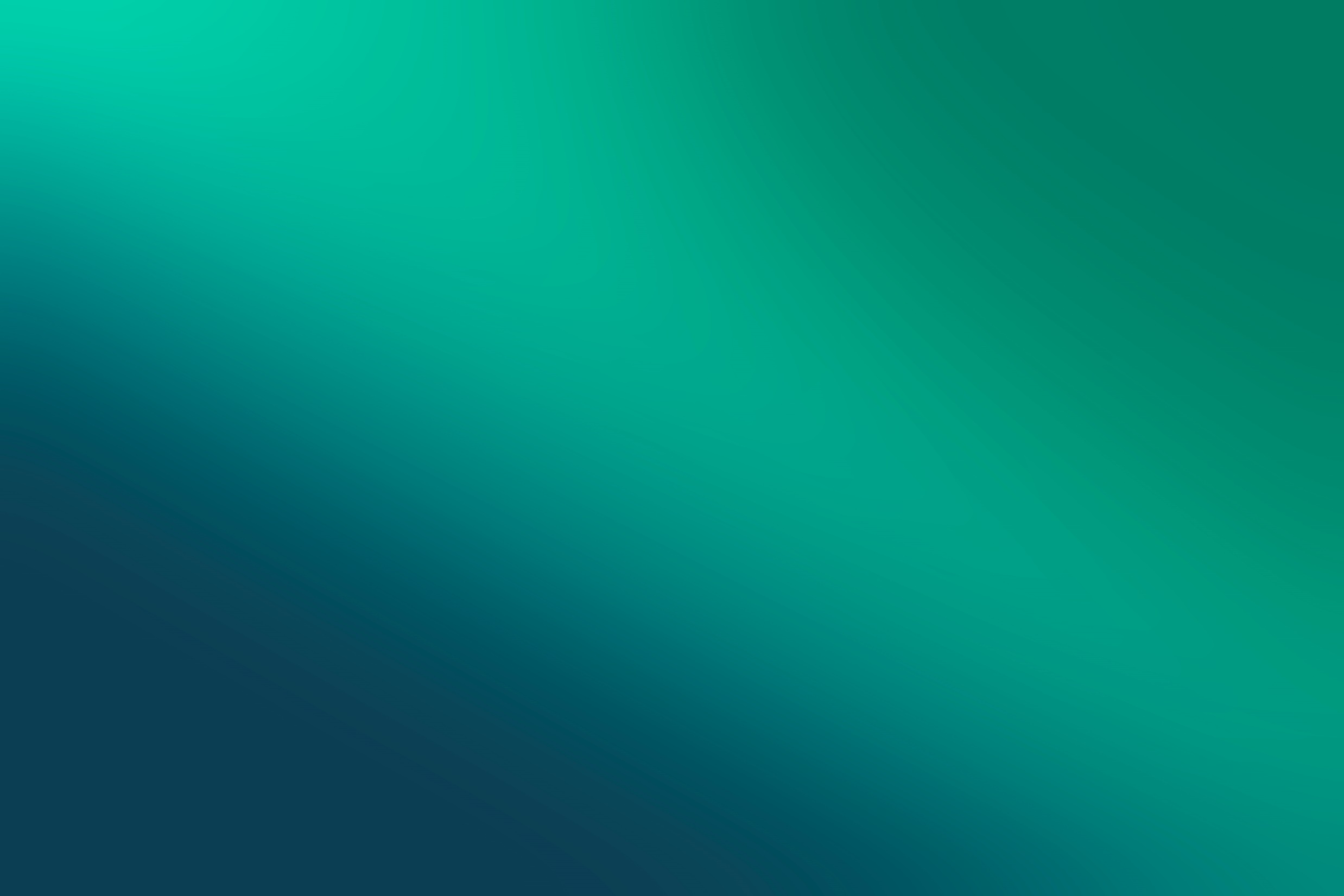 EXCLUSIONES POR MUERTE POR LAS SIGUIENTES CAUSAS
a)      Suicidio, tentativa de suicidio, duelo o lesiones infringidas así mismo por el Asegurado, ya sea voluntaria o involuntariamente, y esté o no el Asegurado en su sano juicio.

b)      Accidentes que se produzcan cuando se encuentre bajo la influencia de bebidas alcohólicas o drogas de cualquier tipo; a menos que se le hubieran administrado por prescripción médica.

c)       Asfixia o por haber ingerido cualquier clase de veneno o aspirado gases, voluntariamente.

d)       Cuando el fallecimiento se produzca por causa o como consecuencia de homicidio con arma de fuego, arma cortante, arma punzante u objeto contundente.

e)      Cuando el fallecimiento se produzca por causa o como consecuencia de cirugías estéticas o plásticas con fines de embellecimiento, con excepción de cirugías reconstructivas. Eventos ocasionados directa o indirectamente, por o en caso de Enfermedades Contagiosas.
www.lafise.com
Seguros LAFISE
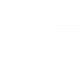 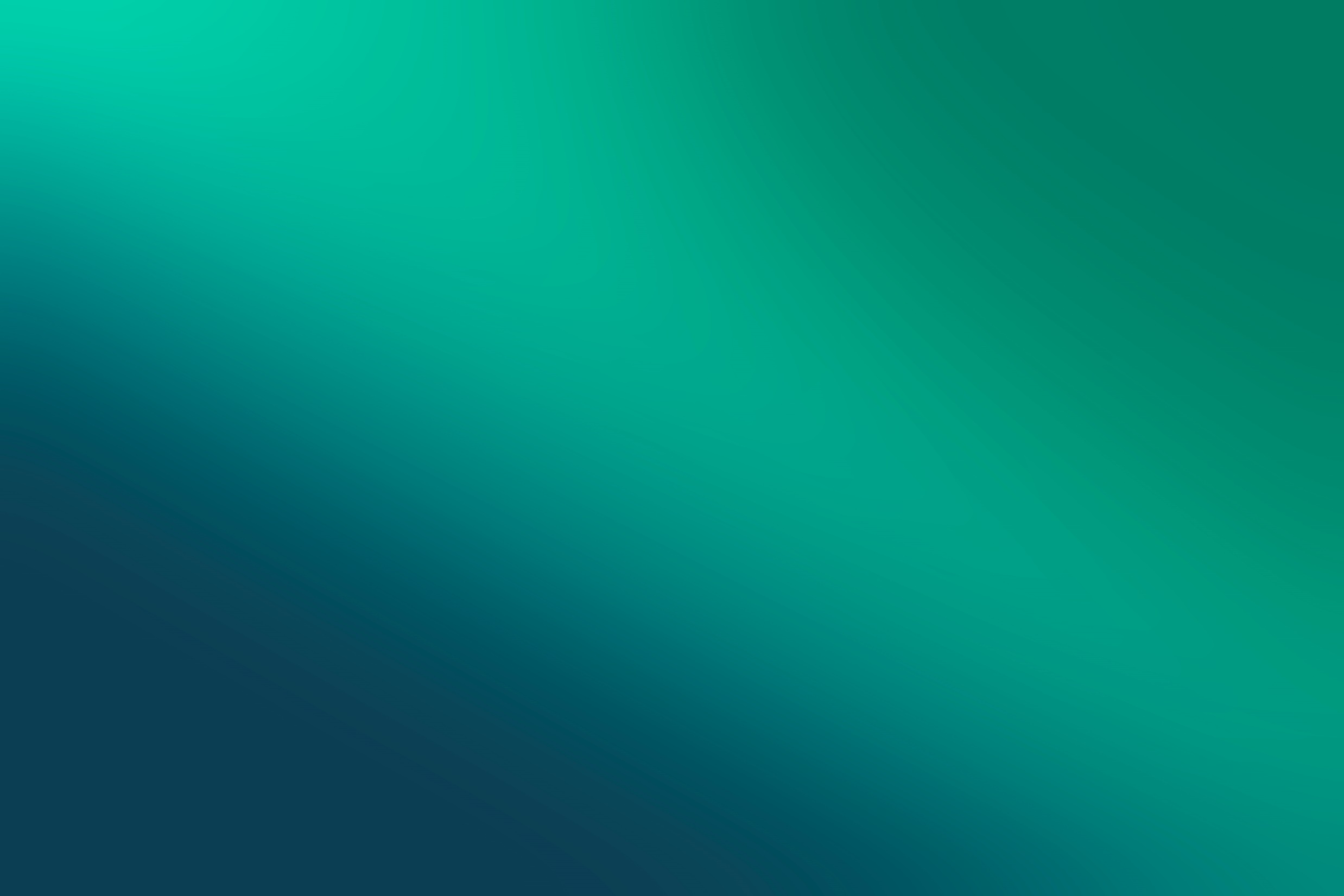 REQUISITOS DE ASEGURAMIENTO
a) Solicitud.
b) Identificaciones del asegurado y pagador en casos que sean diferentes.
c) Consentimiento informado.
www.lafise.com
Seguros LAFISE
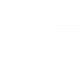 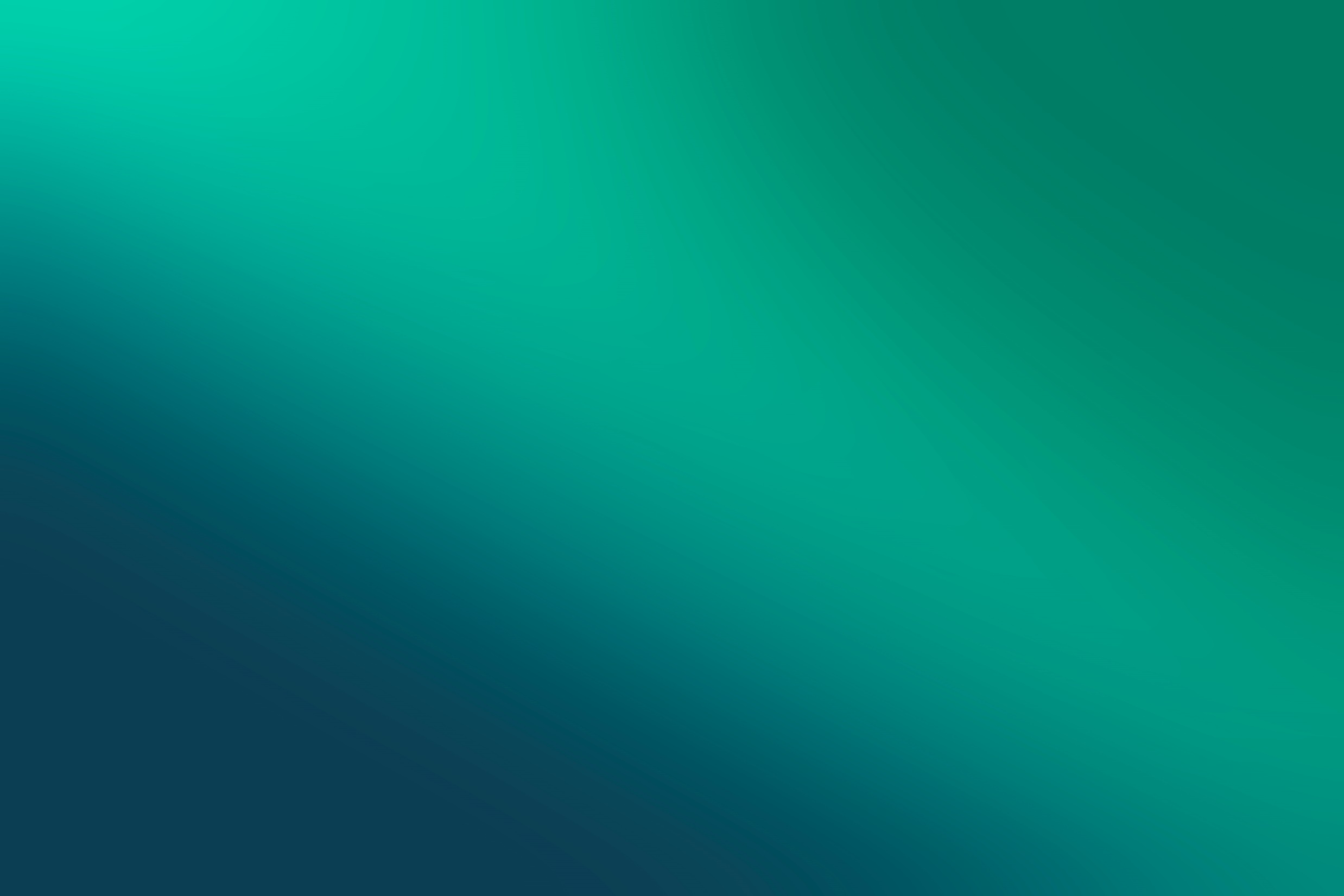 ATENCIÓN DE RECLAMOS
En caso de muerte del asegurado:

•Formulario de reclamo, debidamente completado y firmado por los Beneficiarios.
•Fotocopia del documento de Identidad del Asegurado.
•Original y copia de la Certificación de Defunción del Asegurado. En caso de que el fallecimiento ocurra fuera de Costa Rica, se deberá aportar acta de defunción certificada y legalizada por el Consulado correspondiente; así como Certificación del documento de cremación o sepultura en el país donde falleció (en caso de existir).
•Historia Clínica, así como Epicrisis Médica firmada y sellada por el centro donde recibió atención médica.•Boleta de autorización para revisión o reproducción física de expedientes clínicos o administrativos de la CCSS, Clínica de Medicina Legal, Ministerio de Trabajo, Hospital del Trauma y otros centros o clínicas, debidamente firmada por algún familiar del Asegurado, con el fin de que SEGUROS LAFISE recopila la historia clínica del Asegurado para el análisis del reclamo.
www.lafise.com
Seguros LAFISE
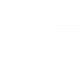 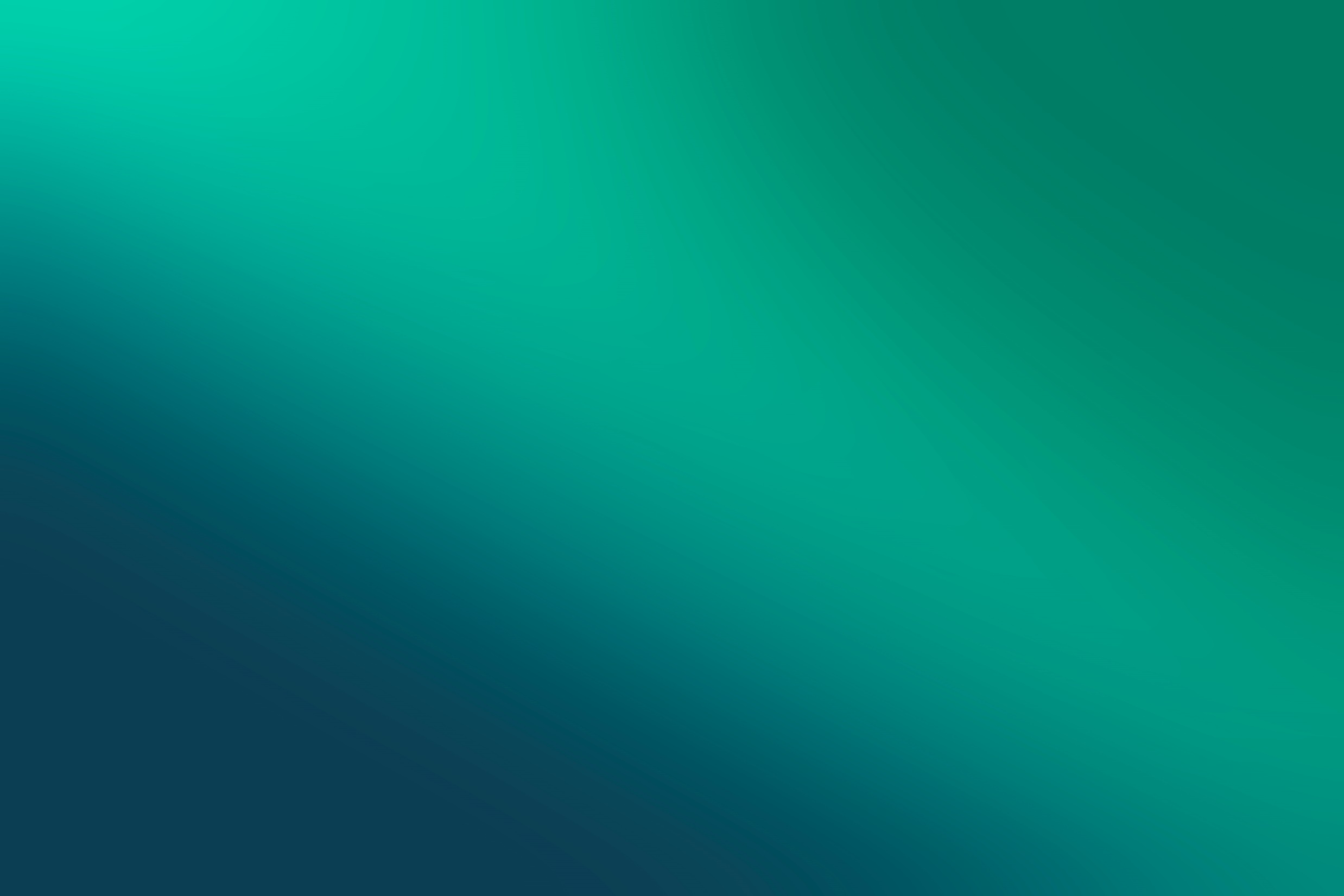 ATENCIÓN DE RECLAMOS
En caso de muerte accidental se debe presentar, además:

•Documentos legales emitidos por la autoridad competente que acrediten la forma en que ocurrió el accidente.
•Original y una copia del acta de levantamiento del cadáver emitido por la autoridad competente.•Fotocopia completa de la sumaria extendida por la autoridad judicial competente, que contenga la descripción de los hechos y las pruebas del laboratorio forense sobre alcohol (OH) y tóxicos en la sangre.•Fotocopia completa de la sumaria extendida por la autoridad judicial competente, que contenga la descripción de los hechos y las pruebas del laboratorio forense sobre alcohol (OH) y tóxicos en la sangre.
www.lafise.com
Seguros LAFISE
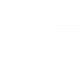 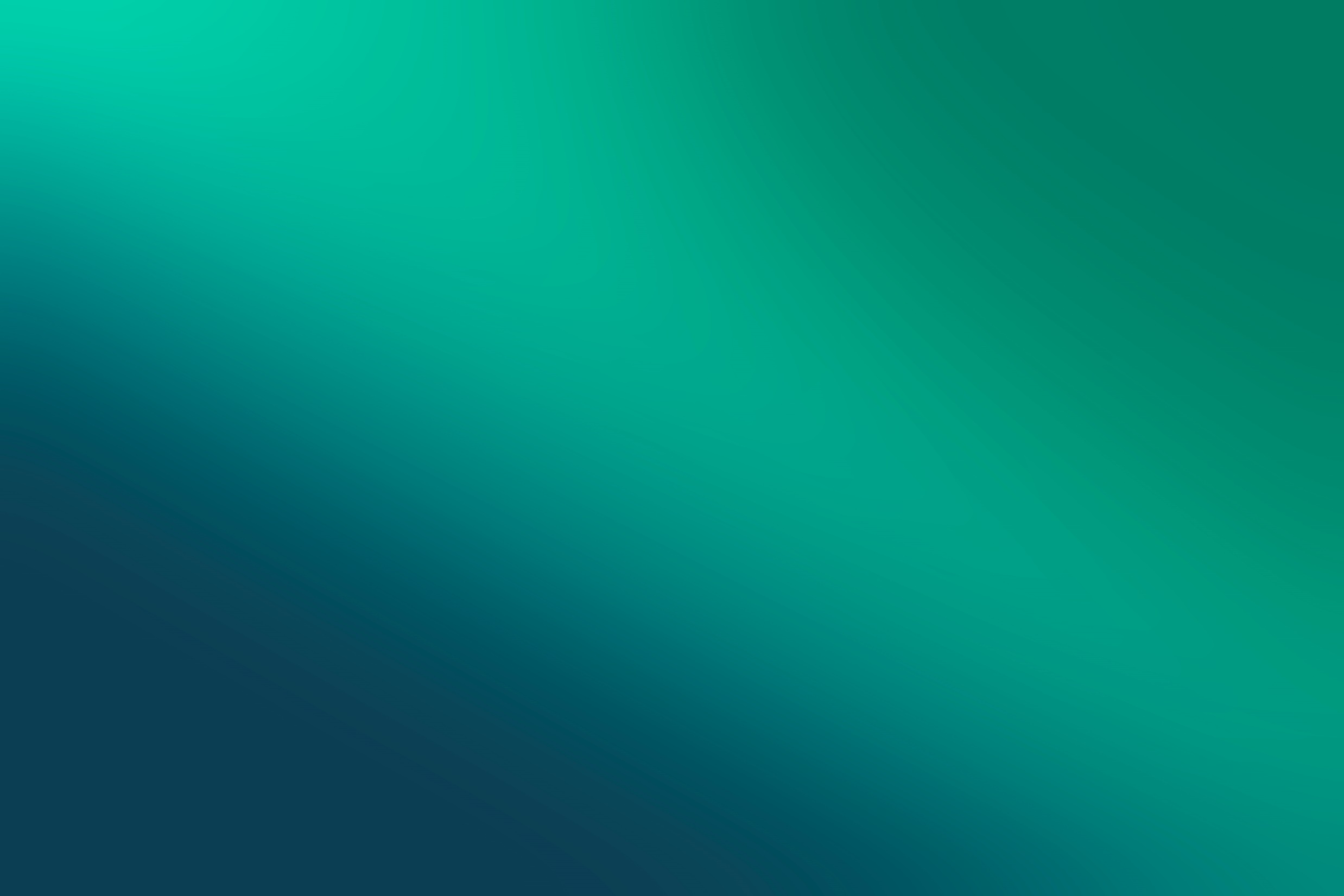 ATENCIÓN DE RECLAMOS
En caso de beneficiarios menores de edad debe presentarse:
•Constancia de nacimiento de los beneficiarios menores de edad.
•Si el beneficiario es menor de edad, se debe aportar la fotocopia de la cédula de identidad de los tutores, albaceas, representantes de herederos u otros cargos similares.
www.lafise.com
Seguros LAFISE
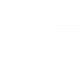 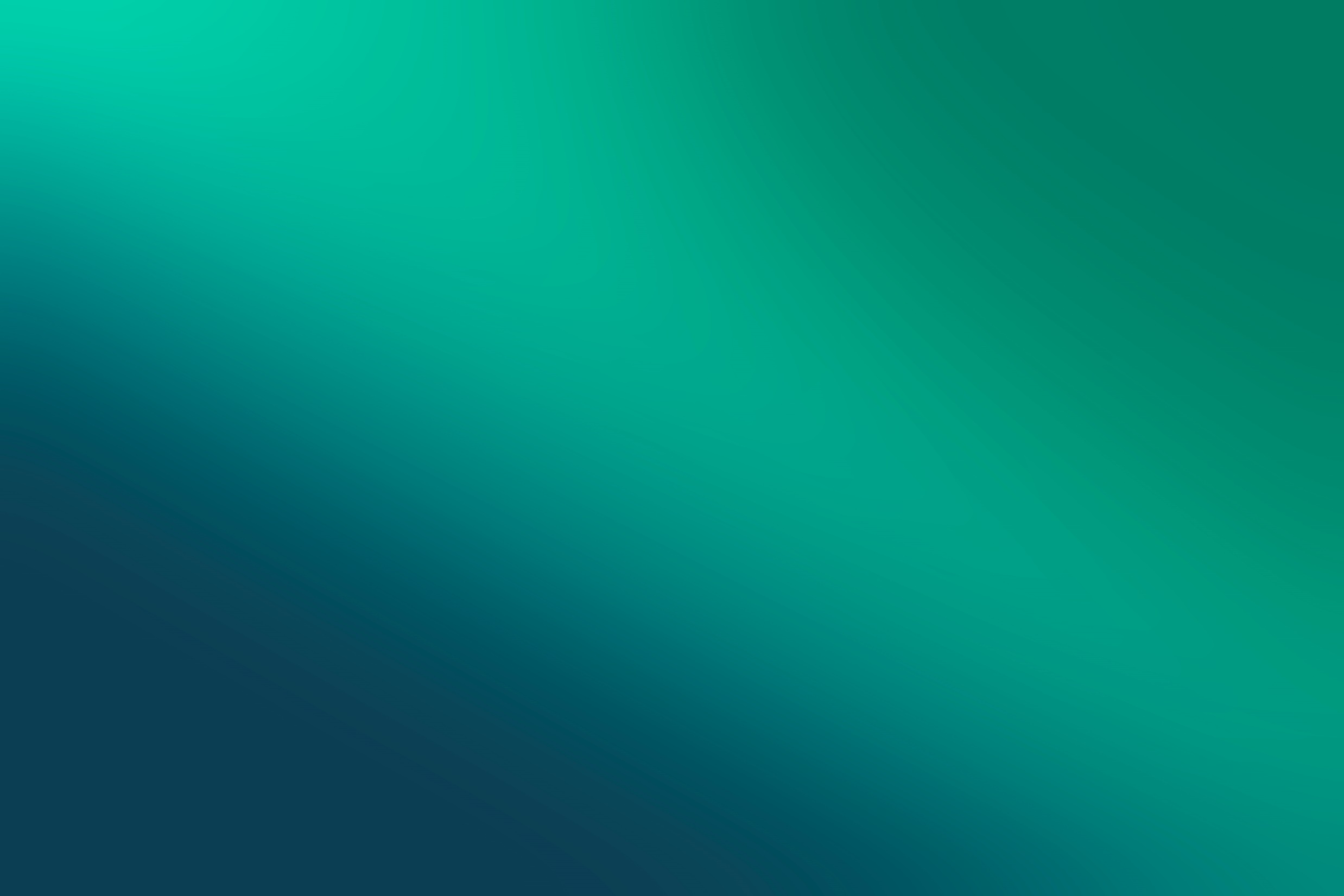 ATENCIÓN DE RECLAMOS
En caso de reclamos por la cobertura de Gastos Funerarios deben presentarse:
•Las facturas originales correspondientes a tales gastos y se reintegrará a la persona que haya pagado el funeral, siempre y cuando la muerte del asegurado se encuentre cubierta por la póliza. 
•Documentos emitidos en el extranjero: En caso de presentarse documentos emitidos en el extranjero, éstos deben estar legalizados por las Autoridades consulares correspondientes.
•Pruebas adicionales del siniestro. Si no se logra demostrar fehacientemente que lo ocurrido constituye un evento amparado por el seguro, SEGUROS LAFISE podrá solicitar que se aporten otras pruebas documentales, testimoniales o de otro tipo, siempre que tal solicitud sea motivada y razonada.
•Falta de aviso de siniestro e incumplimiento en la presentación de requisitos. En caso de que no se realice el aviso de siniestro y/o facilite los documentos mínimos requeridos en la notificación de este, estando en capacidad y posibilidad de hacerlo, afectando de manera significativa el proceso de constatar la o las circunstancias relacionadas con las causas del siniestro, SEGUROS LAFISE podrá liberarse de su obligación de indemnizar, o bien, reducir la cuantía de la indemnización según corresponda.
www.lafise.com
Seguros LAFISE
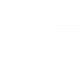 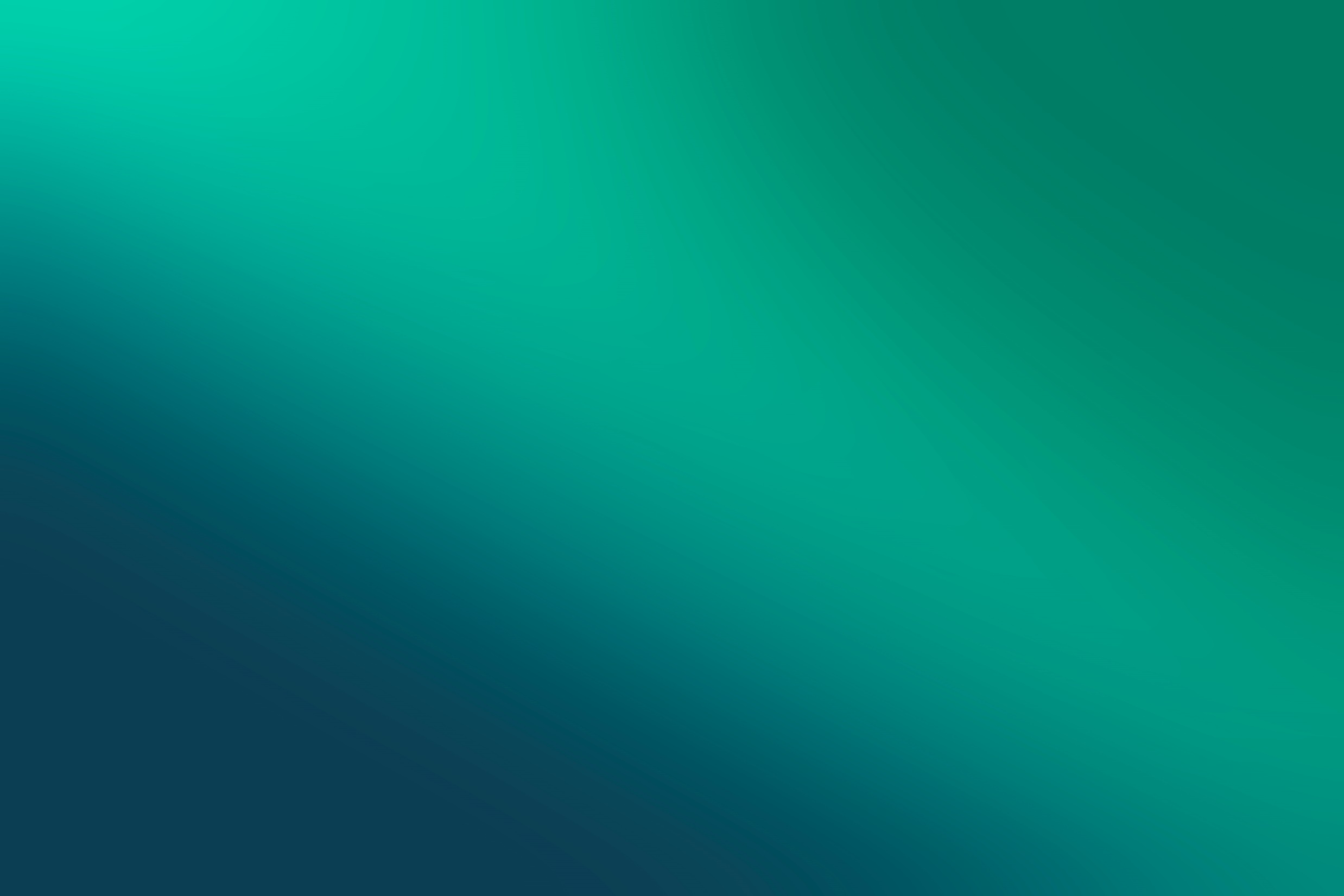 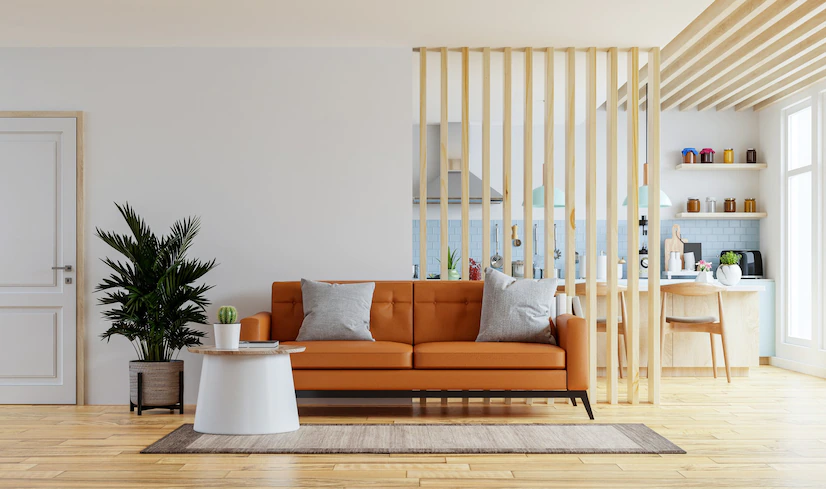 PÓLIZA AUTOEXPEDIBLE CONTENIDO SEGURO
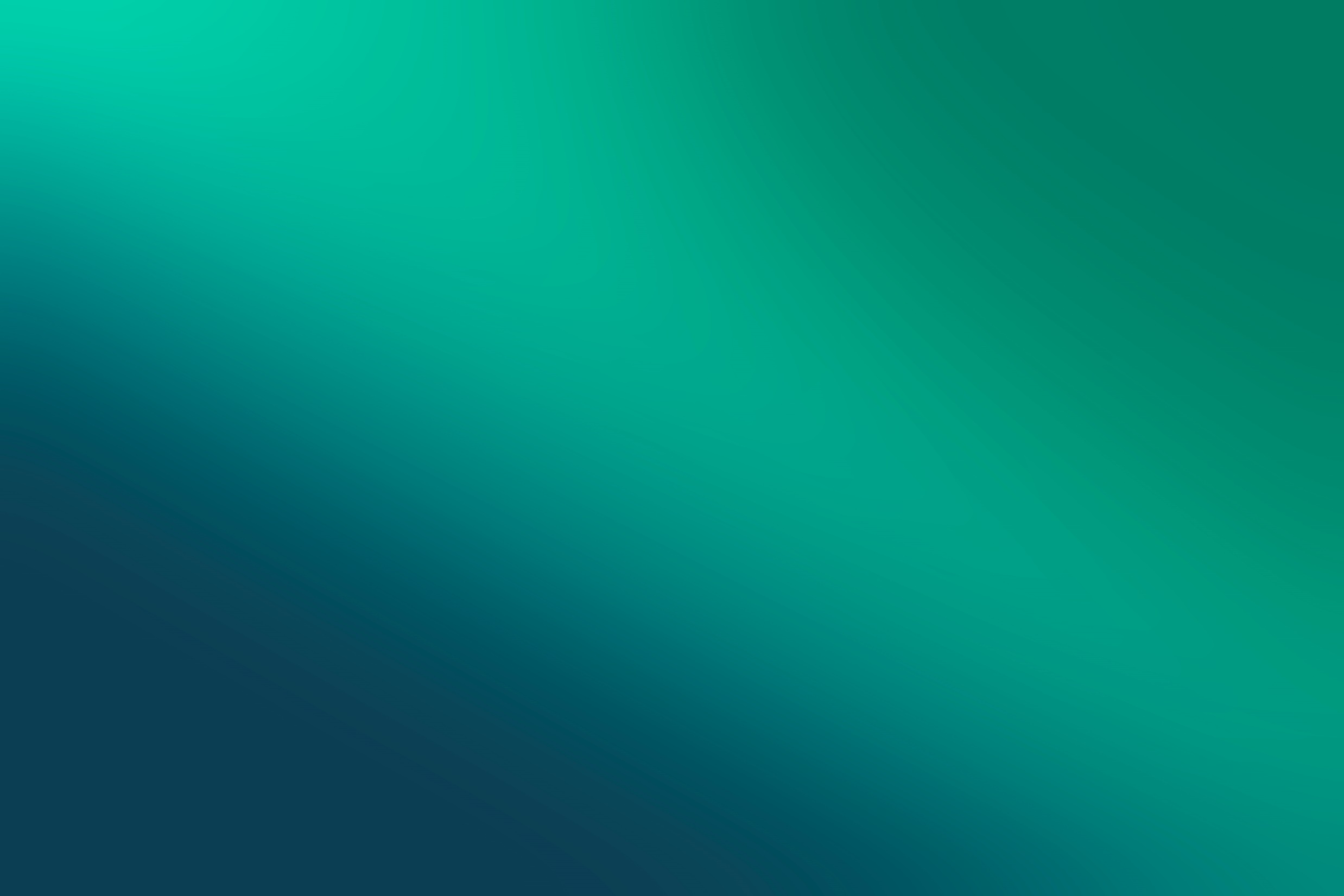 COBERTURAS
Cobertura A. Daño Directo a los Bienes de Contenido.
Cobertura B. Riesgos de la Naturaleza Catastrófica.
Cobertura C. Asistencia-Opcional (Seleccionar plan).
DEDUCIBLE
20% sobre la pérdida por evento.
www.lafise.com
Seguros LAFISE
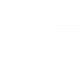 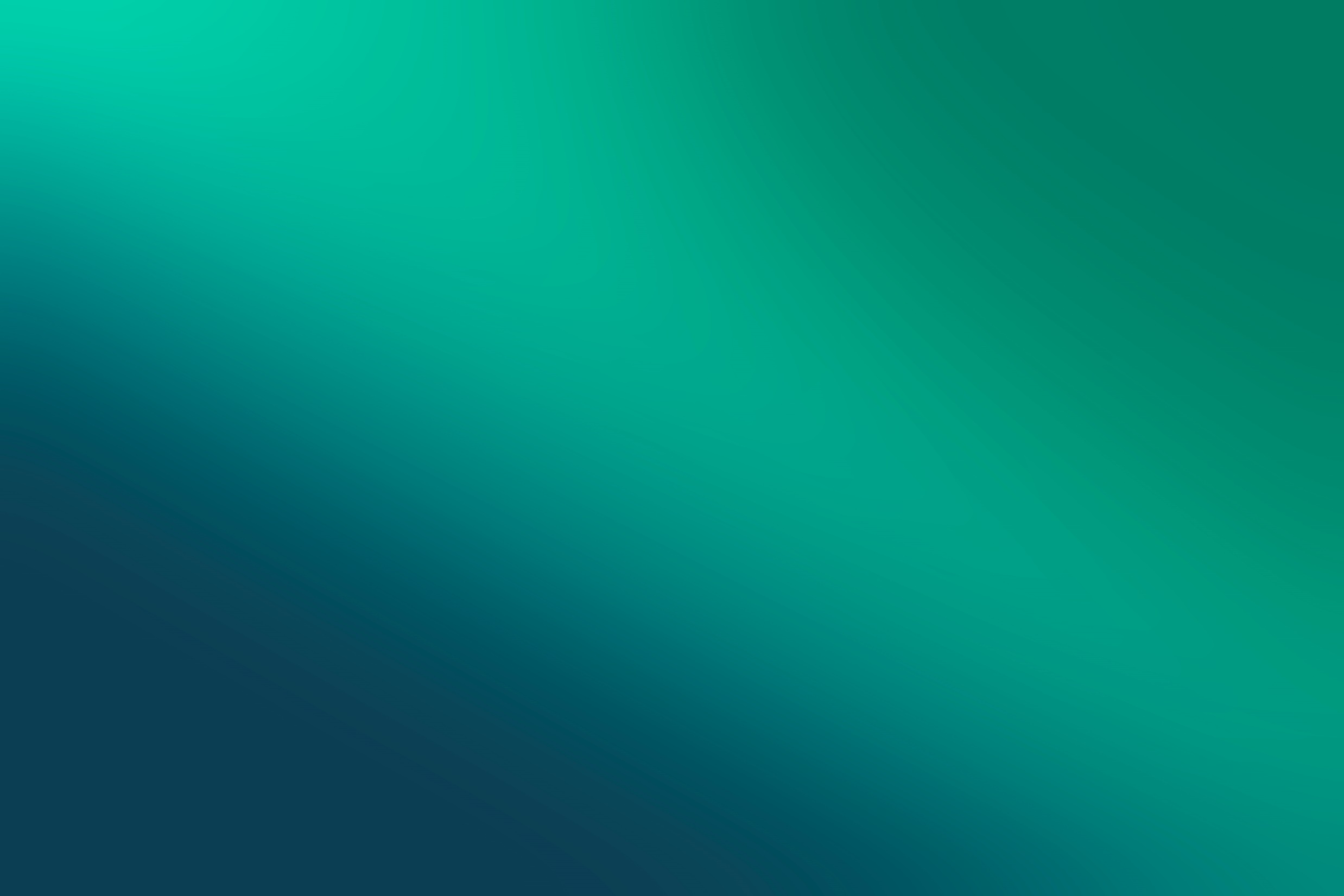 PROPIEDAD ASEGURABLE Y MONTOS POR ASEGURAR
Los límites máximos a elegir por el asegurado serán los siguientes:
·         ¢5.000.000. o $7.300.00
·         ¢10.000.000. o $14.650.
·         ¢15.000.000.  o $22.000.
·         ¢20.000.000. o $29.300.
www.lafise.com
Seguros LAFISE
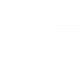 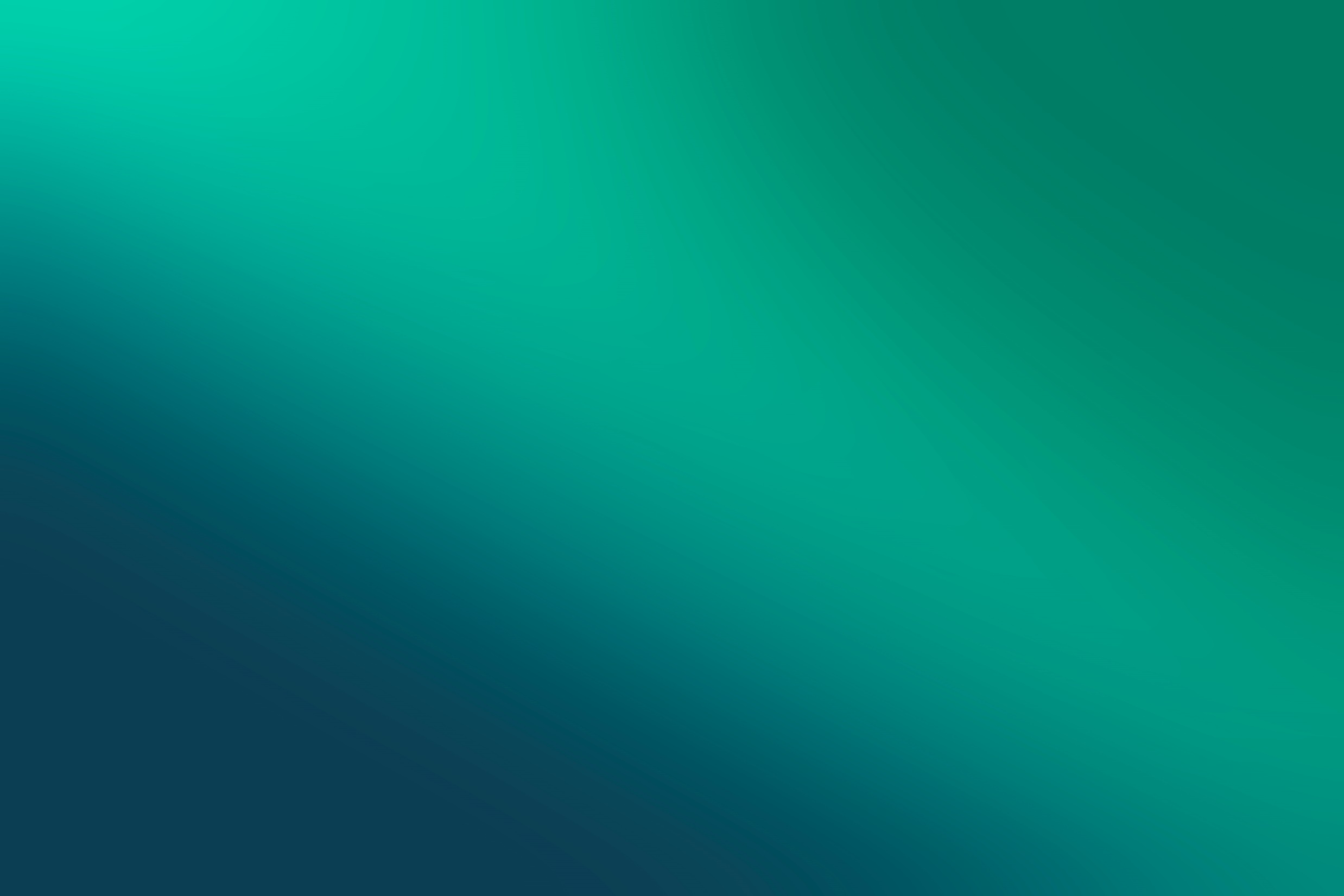 EXCLUSIONES BAJO LAS COBERTURAS A Y B
Actos delictivos o el incumplimiento de la ley por parte del Tomador y/o Asegurado.
Daños o pérdidas que se produzcan o sean agravados por acción u omisión premeditada, intencional o por culpa grave del Tomador y/o Asegurado.
Pérdidas ocasionadas por hostilidades, acciones u operaciones militares o de guerra, invasión o actos de enemigo extranjero, (haya o no declaración o estado de guerra), o por guerra civil, revolución, sedición, insurrección, conspiración militar, terrorismo, sabotaje, daños maliciosos, usurpación de poder o por naturalización, expropiación, incautación, confiscación, requisa o detención por cualquier poder civil o militar, legítimo o usurpado o por cualquiera de los actos tipificados como delitos contra el orden público y la seguridad interior o exterior del Estado de conformidad con el Código Penal de la República de Costa Rica.
 Condiciones o situaciones preexistentes previas a la contratación del seguro que afecten el interés que se asegura.
 
*La Cobertura de Asistencia- Opcional no tiene exclusiones específicas.
www.lafise.com
Seguros LAFISE
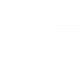 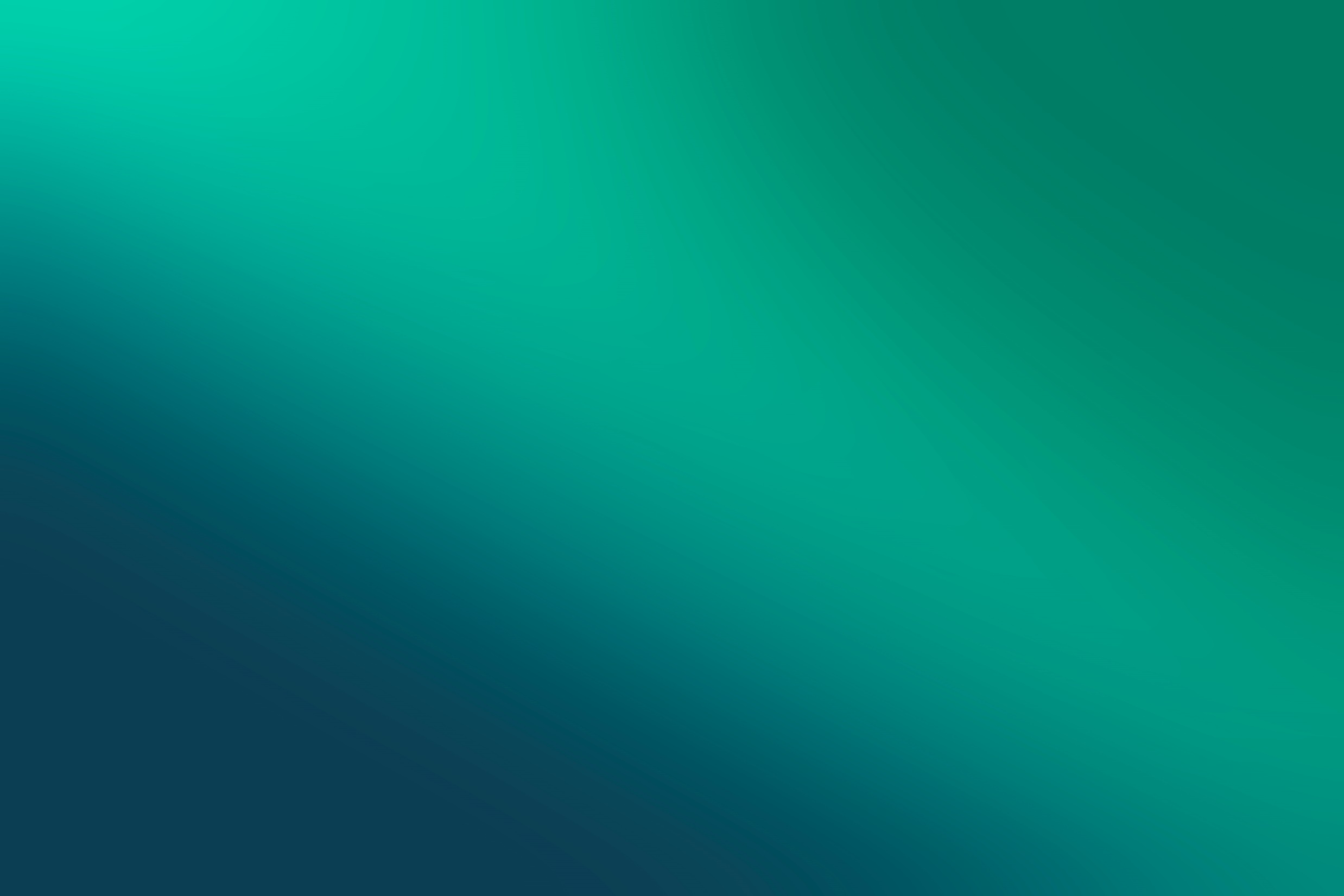 REQUISITOS DE ASEGURAMIENTO
a) Solicitud.
b) Identificaciones del asegurado y pagador en casos que sean diferentes.
c) Consentimiento informado.
www.lafise.com
Seguros LAFISE
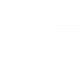 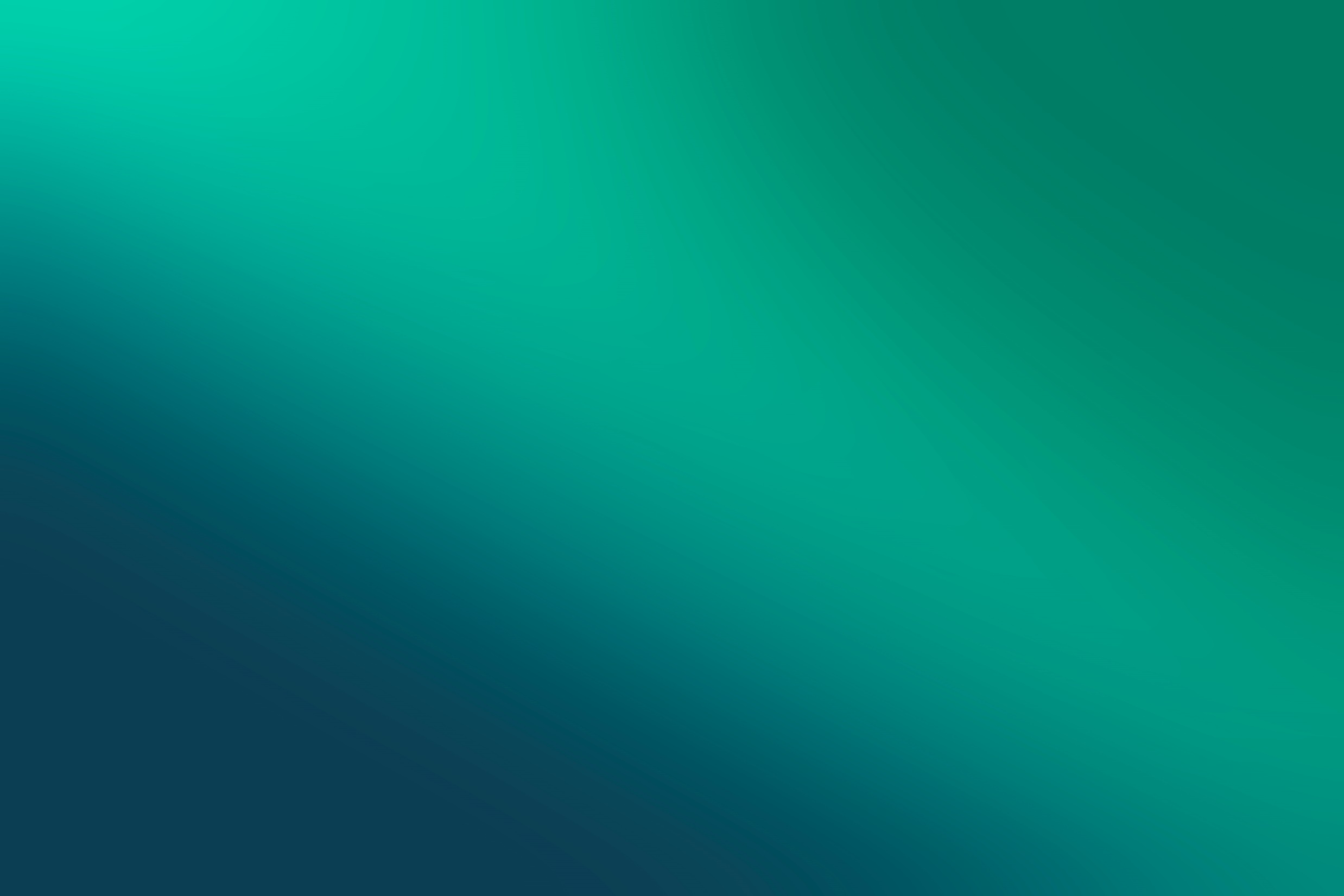 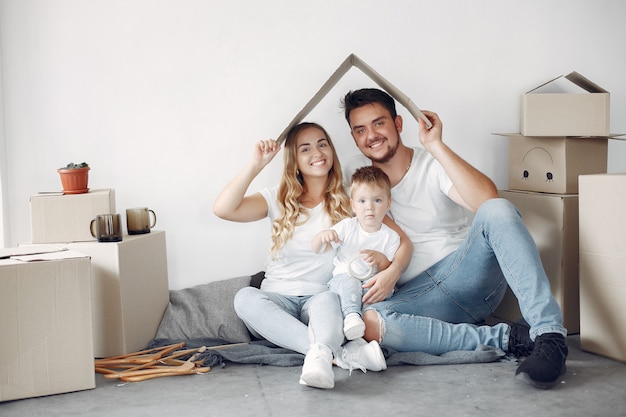 PÓLIZA INCENDIO HOGAR AUTOEXPEDIBLE
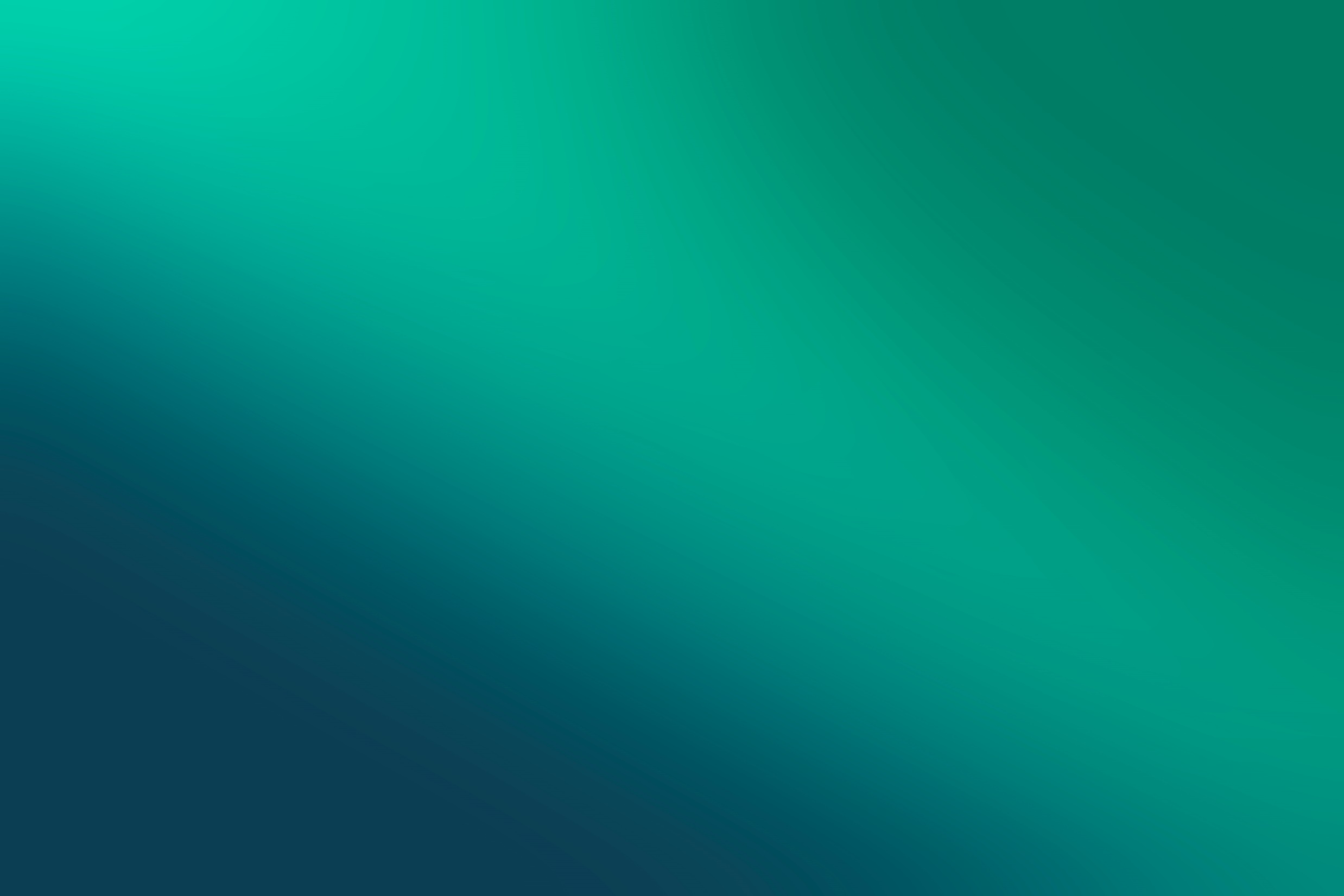 COBERTURAS
COBERTURA A – DAÑO DIRECTO A LA RESIDENCIA
COBERTURA B - RIESGOS DE NATURALEZA CATASTRÓFICA.
COBERTURA C. OPCIONAL- GASTOS MEDICOS POR ACCIDENTES PERSONALES.
DEDUCIBLES
COBERTURA A – DAÑO DIRECTO A LA RESIDENCIA: 
a.- Incendio: No aplica deducible
b.- Deducible del 20% de la pérdida por evento será aplicable para las siguientes coberturas:
Motín, huelga, paro legal, conmoción civil, daño vandálico, y el incendio derivado.
Explosión e implosión, y el incendio derivado, siempre y cuando no intervenga la energía atómica o nuclear. 
La irrupción del aire en recintos con presión inferior a la de la atmósfera, siempre y cuando no se trate de contaminación o daños por polvo o arena, sean o no traídos por el viento, así como daños ocasionados por la humedad ambiente.
Lluvia y derrame, vientos huracanados, inundación y deslizamiento.

COBERTURA B - RIESGOS DE NATURALEZA CATASTRÓFICA: 1% calculado sobre la suma total asegurada del rubro afectado la fecha del siniestro.
COBERTURA C. OPCIONAL- GASTOS MEDICOS POR ACCIDENTES PERSONALES.
www.lafise.com
Seguros LAFISE
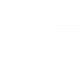 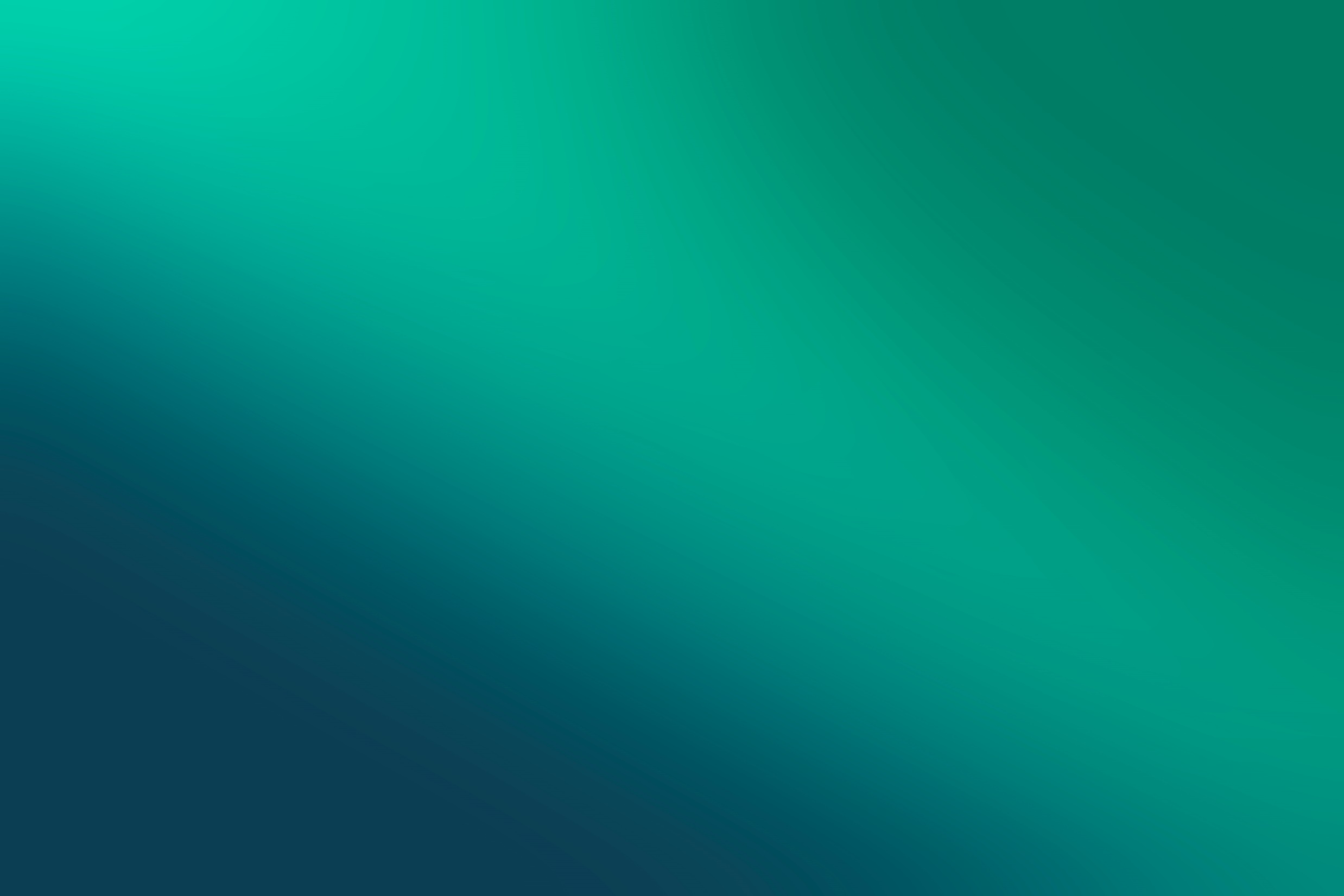 CONDICIONES PARA EL ASEGURAMIENTO SUMA ASEGURADA.
Las residencias para asegurar deberán necesariamente que haberse construido conforme a normas, reglamentos, especificaciones, tipo y calidad de materiales que, para tales efectos, dicte la Cámara Costarricense de la Construcción; siendo los materiales de construcción, de contextura sólida, como:  piedra cantera, bloques de cemento, losetas prefabricadas de concreto, etc.
El inmueble por asegurar deberá estar destinado a vivienda, o edificaciones habitacionales destinadas a residencia.
SUMA ASEGURADA
La suma asegurada será la suma máxima que pagará SEGUROS LAFISE por concepto de siniestro (s) durante la vigencia de póliza para una o varias coberturas. El valor asegurado por ningún motivo podrá superar la suma de US$150.000,00 (Ciento cincuenta mil dólares netos) o ¢97.500.000.00. (noventa y siete millones quinientos mil colones netos).
www.lafise.com
Seguros LAFISE
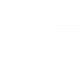 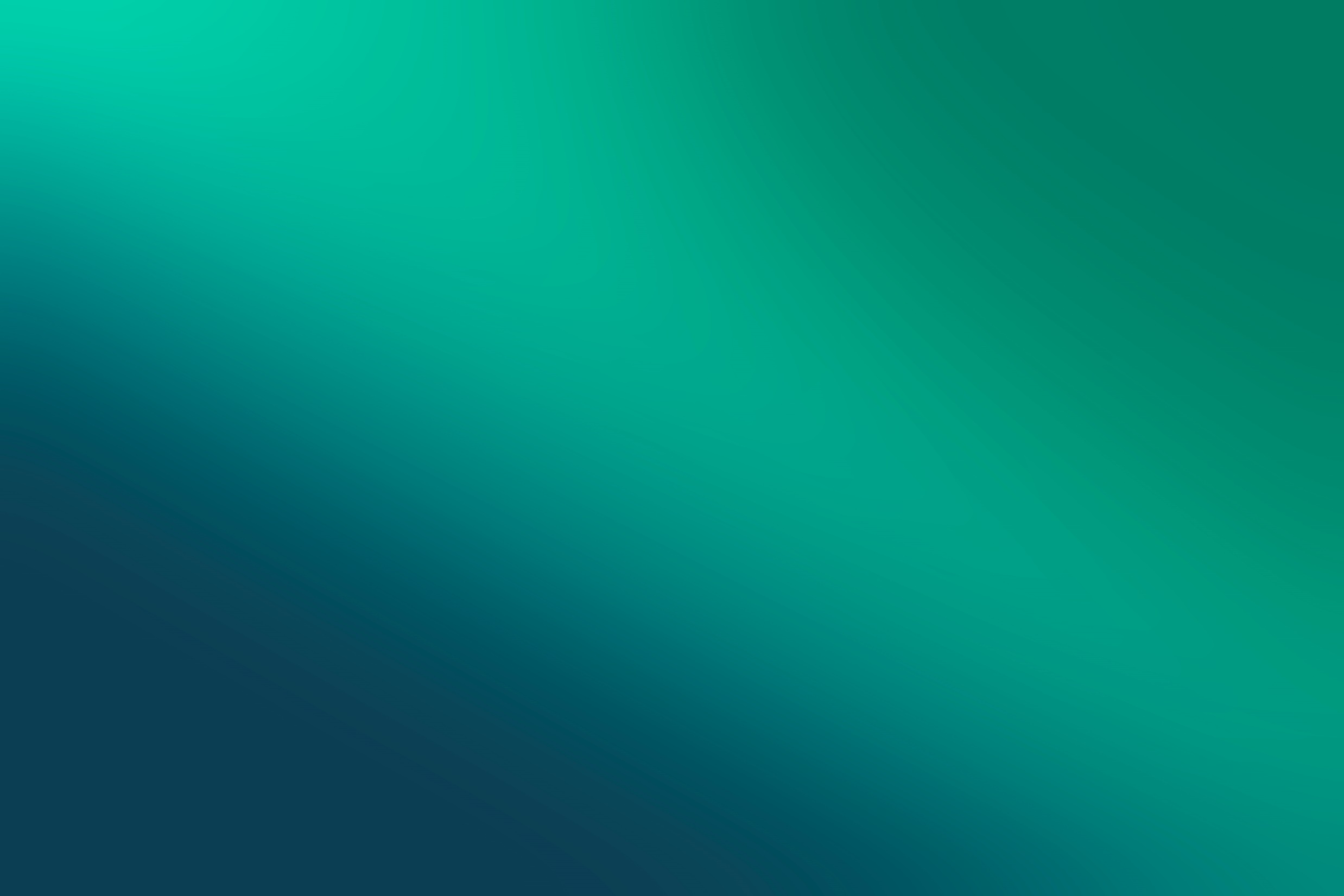 BIENES NO ASEGURABLES EN LAS COBERTURAS A Y B.
No serán aseguradas residencias que tengan colindancia con:
Lotes baldíos.
Ríos, lagunas, lagos, mar, a menos de 100 metros de distancia.
Inmuebles que desarrollen actividades comerciales e industriales.
 
Otras residencias no asegurables:
Distancia a taludes menores a 10 metros
Materiales de construcción en madera superior al 20%
Residencias con actividades comerciales que superen el 20% del área de construcción.
www.lafise.com
Seguros LAFISE
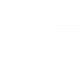 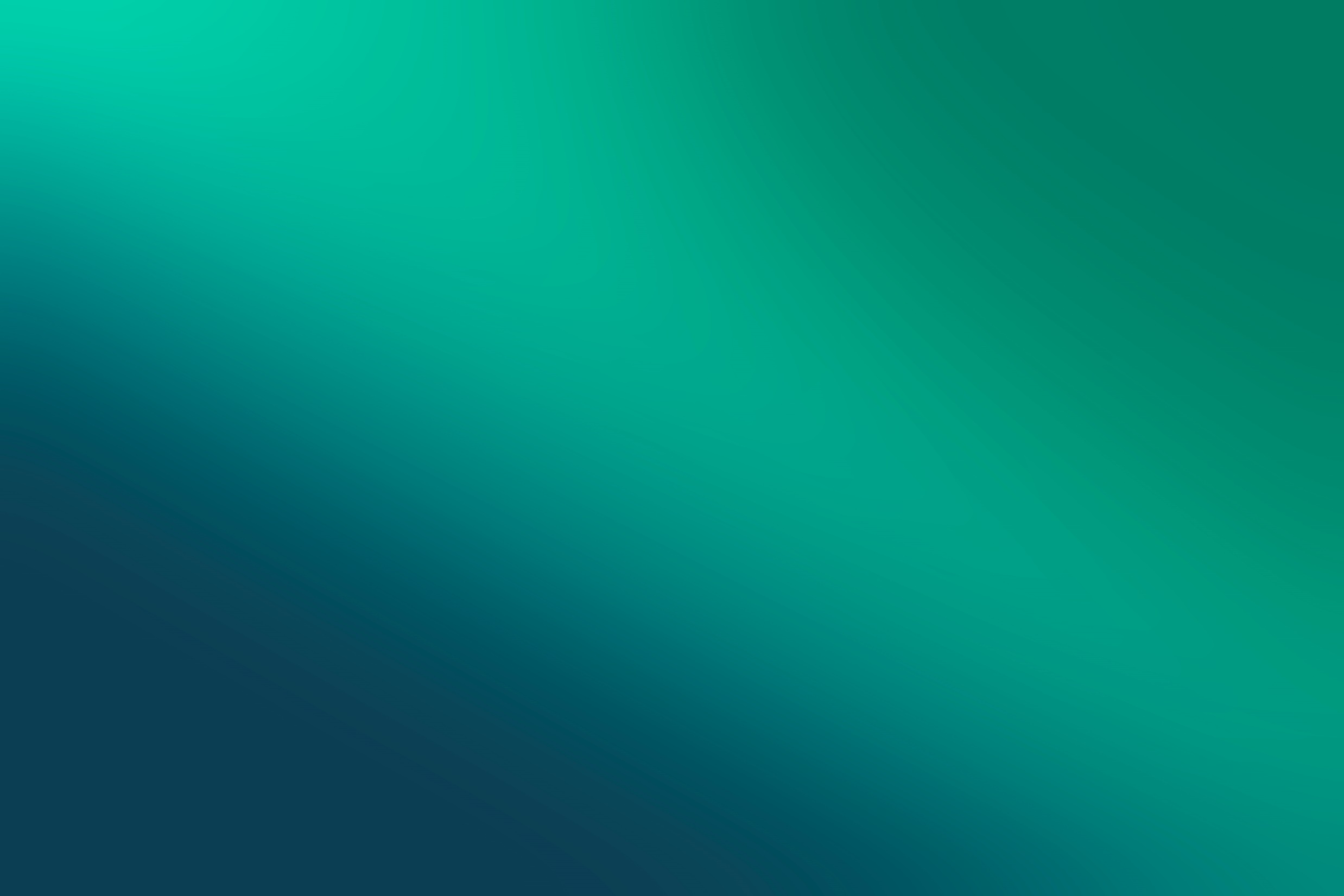 EXCLUSIONES
Esta póliza no ampara en ninguna circunstancia, eventos ocasionados directa o indirectamente al bien Asegurado, por o en caso de:

Exclusiones bajo las coberturas A y B:

Actos delictivos o el incumplimiento de la ley por parte del Tomador y/o Asegurado o beneficiario.
Acción u omisión premeditada, intencional o por culpa grave del Tomador, asegurado o beneficiario. 
Guerra civil o internacional, terrorismo, motín, huelga, movimiento subversivo o, en general, conmociones populares de cualquier clase.
Condiciones o situaciones preexistentes previas a la contratación del seguro que afecten el interés que se asegura.
www.lafise.com
Seguros LAFISE
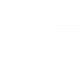 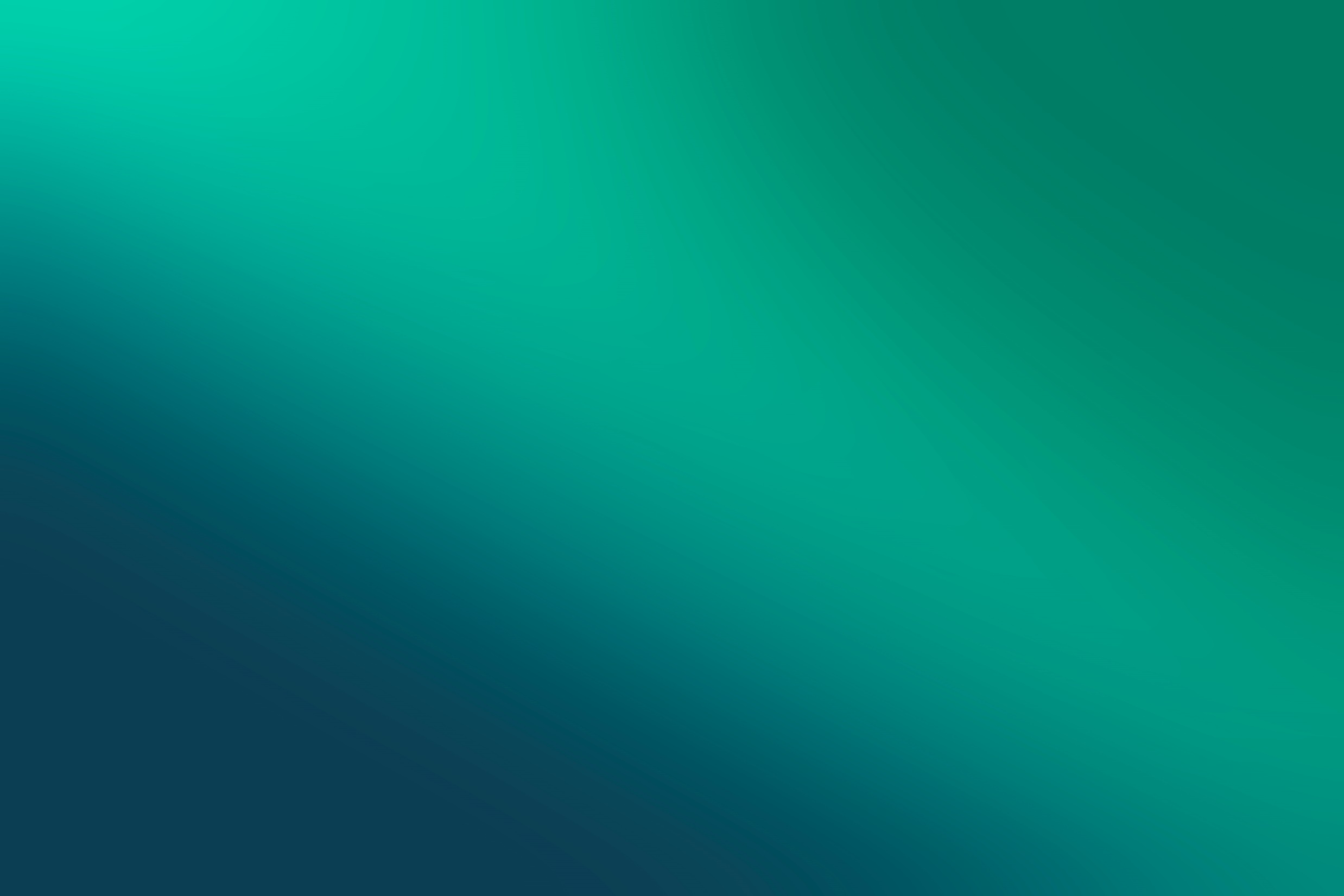 EXCLUSIONES
EXCLUSIONES BAJO LA COBERTURA C:

Actos provocados intencionalmente por el asegurado, tales como suicidio, tentativa de suicidio o lesiones causadas a sí mismo por el asegurado o que la causaren él o los beneficiarios (incluyendo homicidio o tentativa de homicidio) cualquiera que sea el estado mental del asegurado o beneficiarios.
Participación del asegurado en delitos, duelos, riñas, y vendettas. No quedan comprendidos en esta exclusión los actos de legítima defensa comprobada ante las autoridades judiciales.
Estar intoxicado o bajo los efectos de cualquier droga, alcohol, estupefacientes, sustancias alucinógenas, drogas tóxicas o heroicas ingeridas voluntariamente, excepto que hayan sido por prescripción médica. Esto incluye la conducción de un vehículo de motor mientras se esté intoxicado.
Actos delictivos o el incumplimiento de la ley por parte del tomador, asegurado o beneficiario. 
Practica como profesional o aficionado de deportes peligrosos o de alto riesgo, aunque sea en forma aficionada u ocasional.
 
El Beneficio Especial de Daños a Electrodomésticos, no tiene exclusiones específicas, serán aplicables las Exclusiones establecidas para las Coberturas A y B de esta póliza.
www.lafise.com
Seguros LAFISE
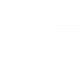 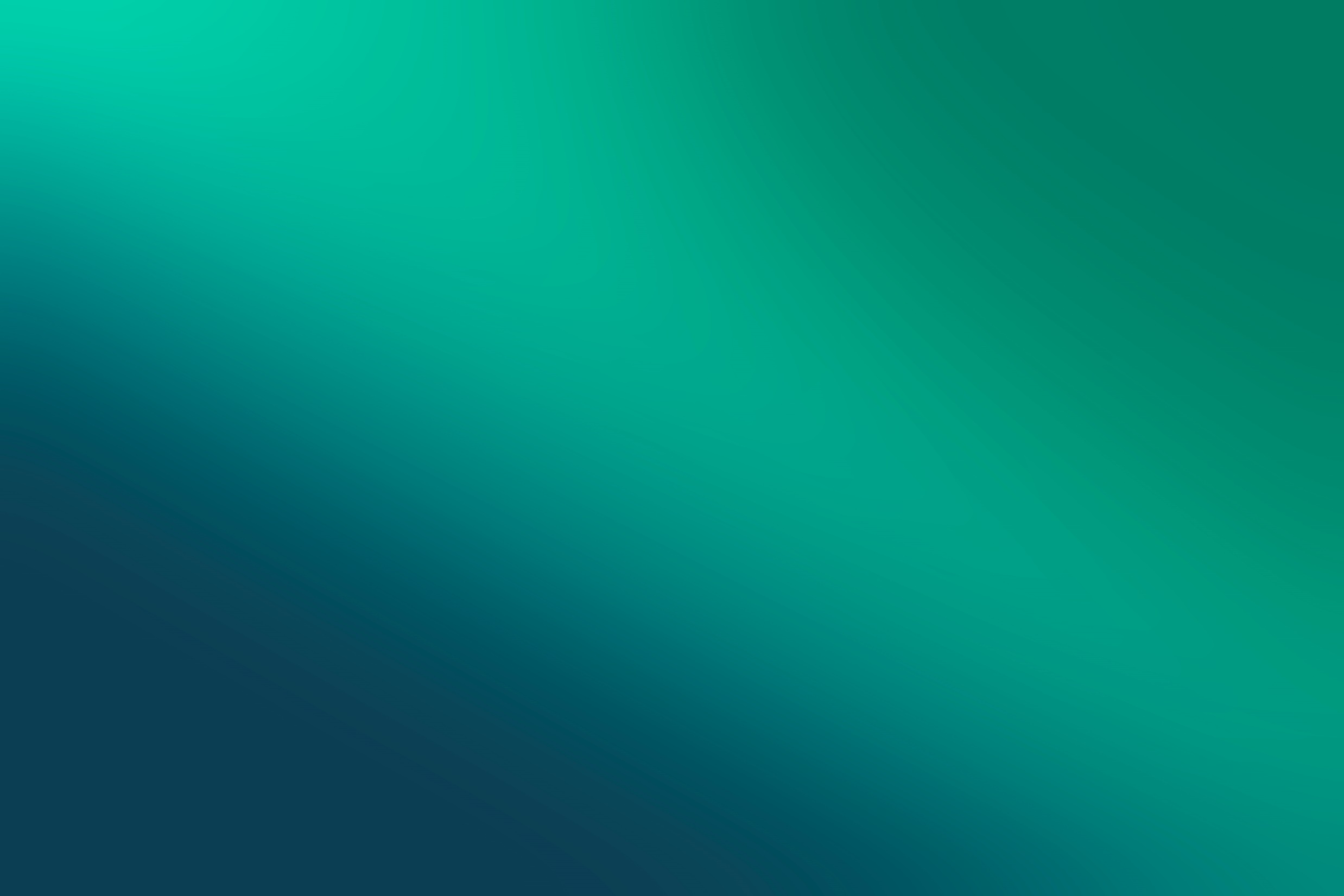 Cartera de Servicios Autoexpedibles
www.lafise.com
Seguros LAFISE
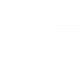